Breaking Integration Myths
DMAW Lunch and Learn
June 20, 2019
True or False?
Integrated Marketing
Multichannel Marketing
FALSE
Multichannel marketing is the ability to deliver messaging to potential customers/donors on various platforms.
Integrated marketing (or cross-channel marketing) is the ability to deliver a single campaign with a consistent message to potential customers/donors on various platforms so that channels reinforce and strengthen each other.
Offline
Direct Mail
Telemarketing
Texting
Blast
Peer-to-Peer
Channels
Digital
Email
Website
Search
Display
Social Media
Others
Events
Canvassing
Print Advertising
[Speaker Notes: DM – still majority of revenue
TM – falling off, used sparingly; sustainer asks/upgrade
Texting – replace TM, P2P convos (housed with TM firms or volunteers)
Search – traffic generator
Display – billboards
Social – organic reach + paid reach
Web – organizational control]
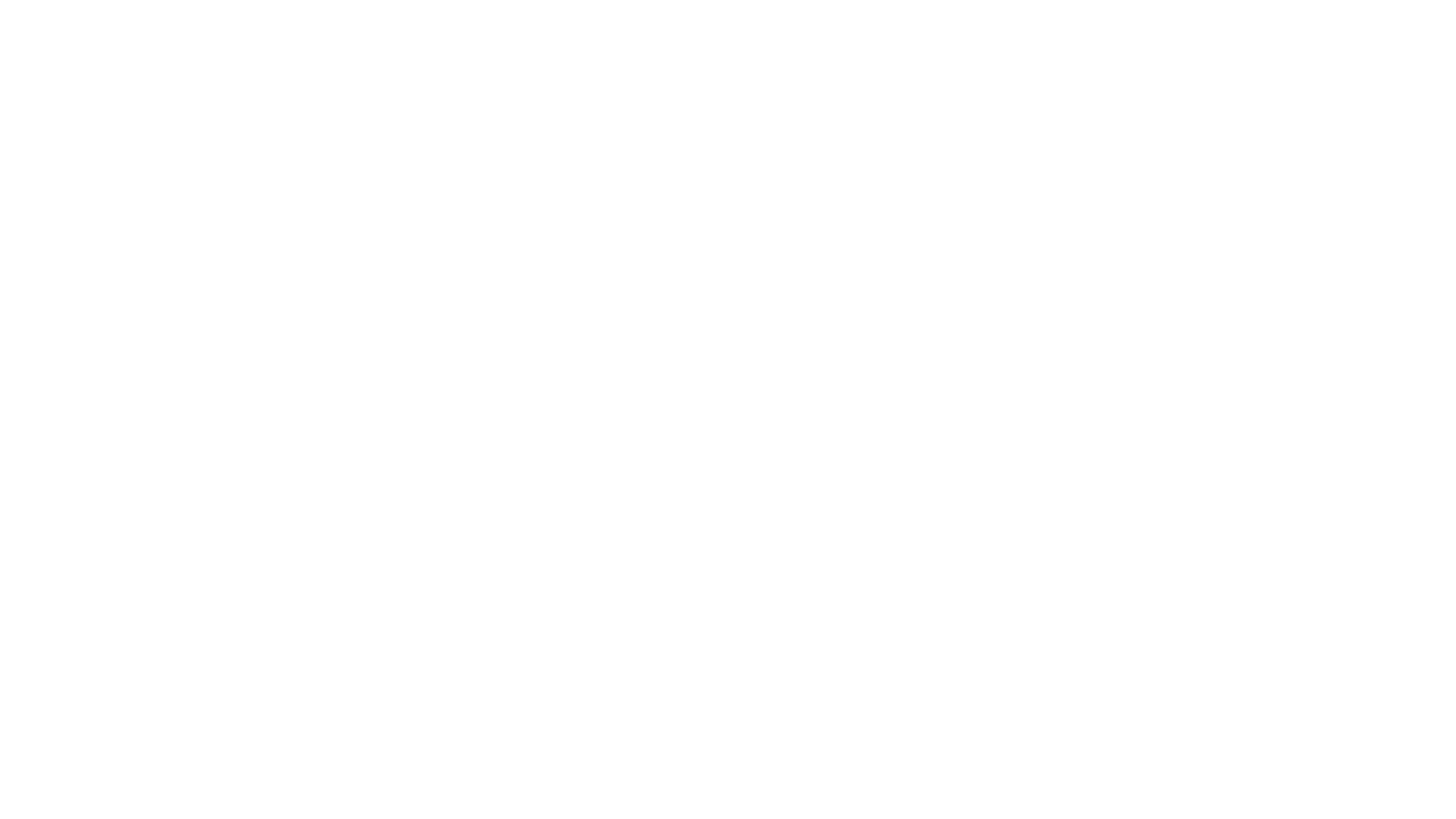 Campaigns: When NOT to Integrate!
Channel and Campaign Prioritization
Email & Web
Giving Tuesday
Sustainer campaigns
Direct Mail
Acquisition
Telemarketing
Except …
There’s always *SOME* integration opportunities … with the growth of new channels, redefine what integration means to your campaigns
Digital-only campaigns
Digital advertising
Blast and P2P texting
Website assets
Mail-only campaigns
Targeted integrated emails
Digital advertising 
P2P texting
Informed Delivery
Vanity URLs
What We’re Not Covering
Integration 101 - the basics
General campaign tactics
Deadlines
Messaging
Images & other assets
Website Promotion
Lightboxes
Homepage promotion
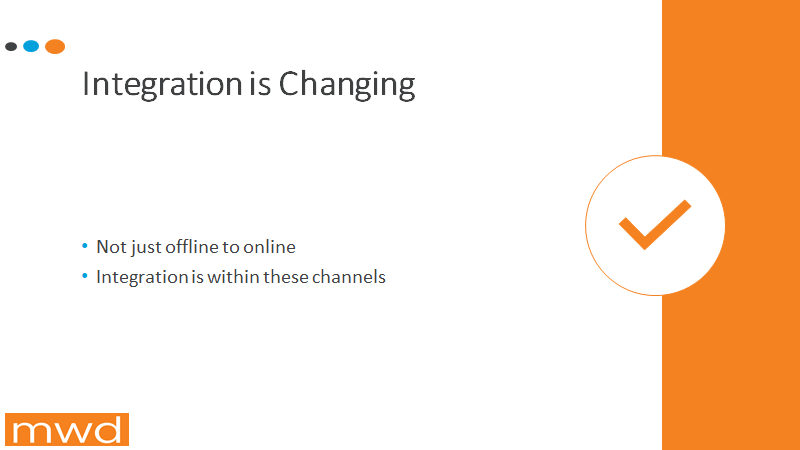 What’s Changed…
Donor seeks more control of journey and channels
Breadth and growth of channels has added donor touchpoints
Upended the linear path to conversion
More traditionally “offline” channels now point towards online conversion
Vanity URLs
Texting (P2P or Blast)
Informed Delivery
Integration Outcomes
Multi-channel campaigns result in higher overall response and engagement and ultimately higher LTV
Allows you to test various messaging and timing across channels; adjust messaging and increase urgency quickly on digital channels
Reach a larger audience more cost effectively; reach donors where they are and where they want your org to be
We see more online to offline conversion than the other way around
Multi-channel donors are more likely to upgrade regardless of channel of origin
Integration Case Study: 
Democratic National Committee
Building the Case - Donor Retention
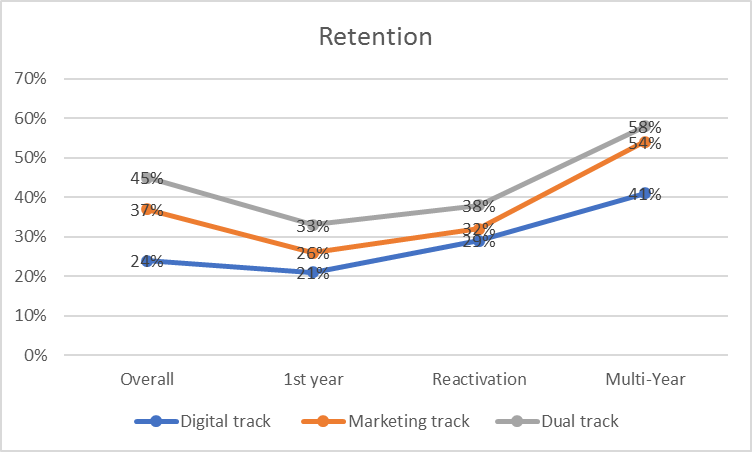 Donor behavior groups:

Multi-year > donors who give consecutively 2+ years
Reactivation > donors who skipped 1+ years, but came back
1st Year > donors who gave a gift the year after they joined
Overall > all donors in the data set
For each donor group, those who receive emails from both digital and marketing depts have the best retention.
[Speaker Notes: Building the case -- had 2 separate email files for DM and digital audiences, but donors didn’t subscribe to the channel they’d come in on. Donors integrated themselves before we could integrate them. 
Any update on performance - since combined?]
Building the Case - Multichannel File Composition
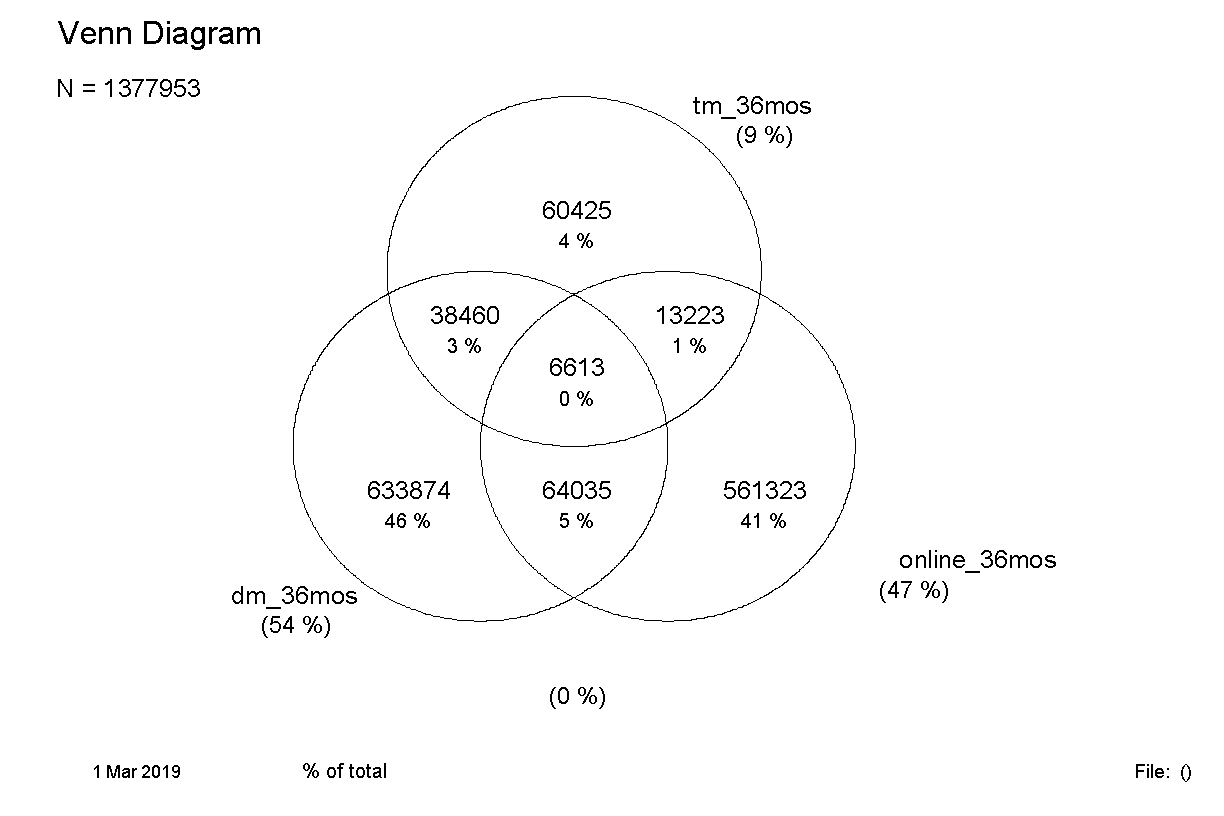 In the past 36 months, 5 percent of the DNC donor file has given both direct mail and online gifts.
[Speaker Notes: DM, TM & Digital as primary channels
overlap of what they’re seeing is actually higher]
Building the Case - Multichannel Giving Category
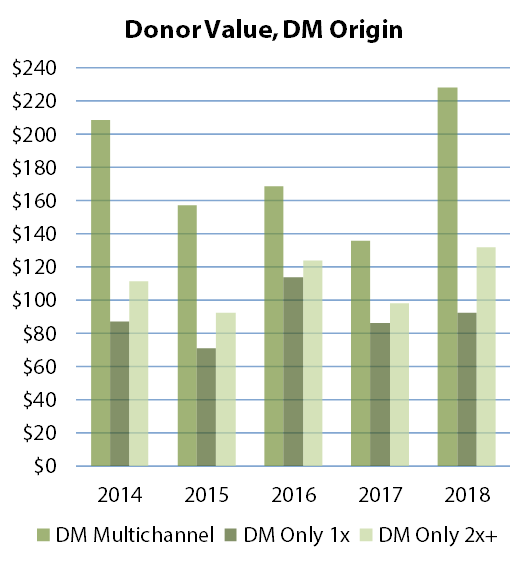 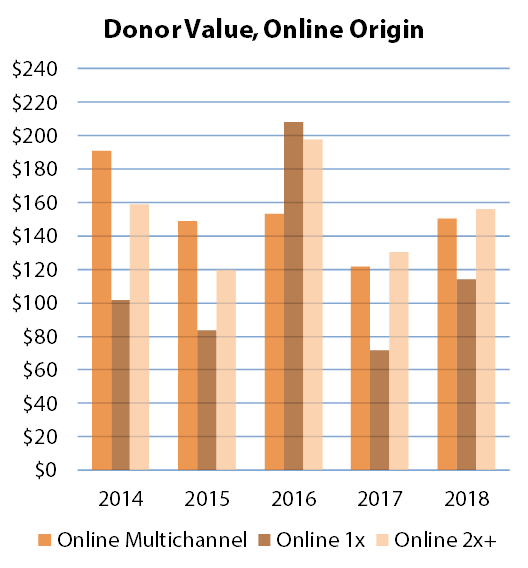 We continue to see that multichannel DM-originated donors have the highest overall value.
[Speaker Notes: changes we’ve made to targeting in integrated digital emails to present appropriate ask strings]
Creation of the Mobilization Department
Analytics
Video/Design
Mobilization
Mobilization
Social Media
Digital Organizing
Lorem Ipsum
Lorem Ipsum
Direct Marketing
Digital
Membership
Mail
Email
Telemarketing
SMS
Online Ads
Integrated Emails
By running an integrated online and direct marketing fundraising program, we are able to more easily apply high-performing creative cross channel.
For example, we’ve seen success adapting graphics and copy from our best performing direct mail pieces for email. 
We’ve also been able to run short-term tests through our direct mail chase messages we would not otherwise be able to run.
Integrating these channels allows for the more unpredictable, longer-term testing and return of direct mail program to be supplemented by the more immediate online fundraising.
The best benefit to our grassroots fundraising program, has probably been that we are able to get a better idea of what our multichannel donors are interested in, responsive to, and want more of.
[Speaker Notes: 1st class v. nonprofit
digital acquistion
integrated ads


howard dean//barack obama emails + mail pieces
moveable ink incorporation]
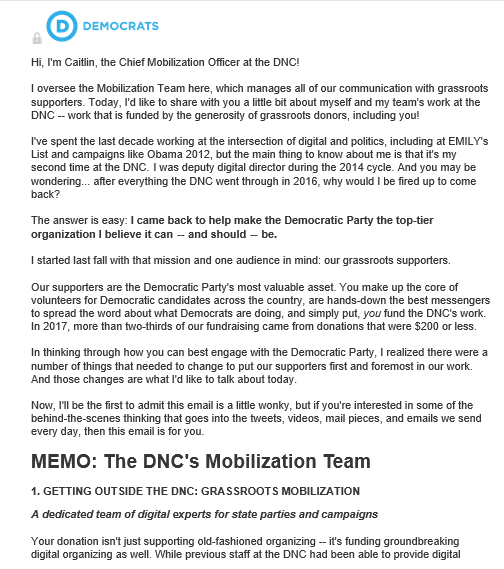 Integrated Emails
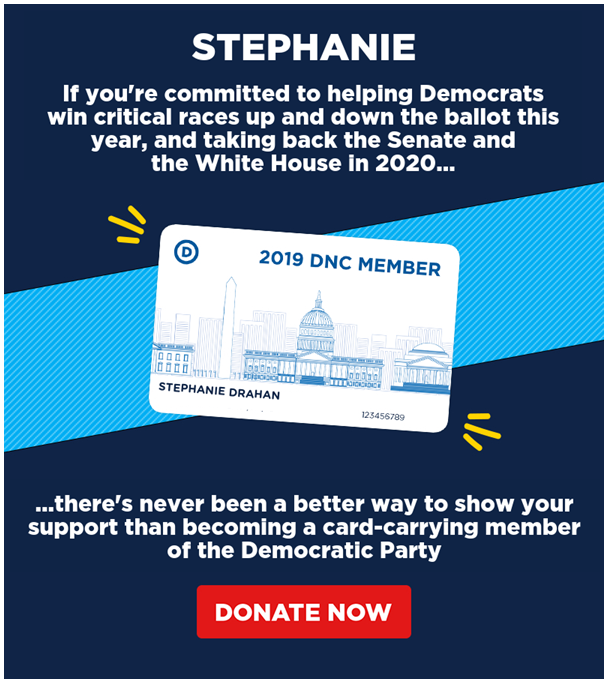 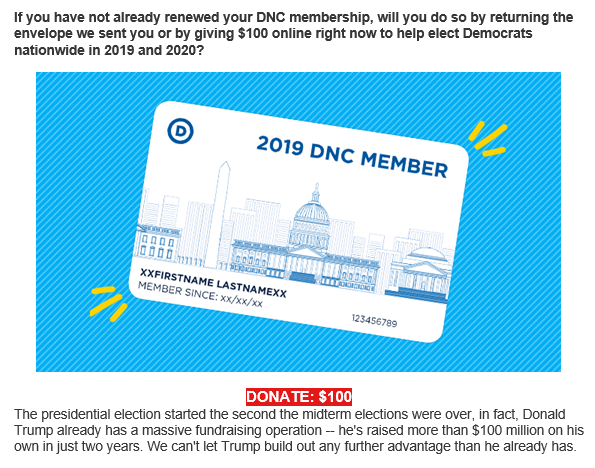 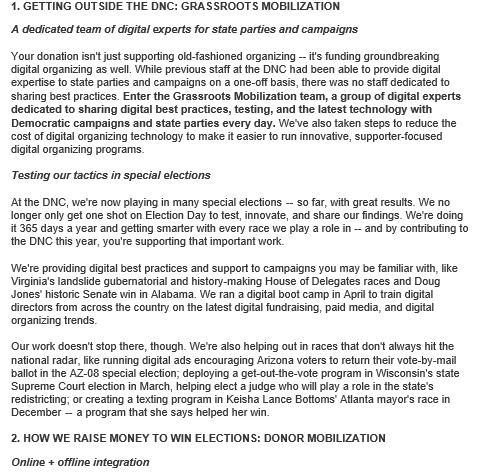 Integrated Ads
Direct Mail and Digital Advertising channels are integrated into a multi-channel ecosystem
These will not only share similar messaging and design, but they’ll also work together to ensure that no donations fall through the cracks
We upload our DM lists to digital ads platforms to target those offline users with digital ads, and in the case of search, we can create RLSA lists, bid on donation-centered keywords, as well as the URL’s shared on the mail piece, to capture the mail recipient’s intention to either donate online or through the mail piece
[Speaker Notes: acquisition related stuff]
March Sustainer Campaign
Telemarketing 
Email
Website front page 
Online ads
Social promotion
Peer to Peer texting

Lapsed Sustainer Strategy
No direct mail touchpoint
[Speaker Notes: Blast text, lapsed sustainers strategy]
Peer to Peer Texting
Renewal 1 mailing
Texted 50k donors 
Raised $2k from 42 donations directly from the text 
Messaging donors resulted in a 21% increase in dollars per donor and a 7.95% increase in donor conversions in the month following the text 

Cultivation
thank you texts
Text Promotion of Telephone Town Halls
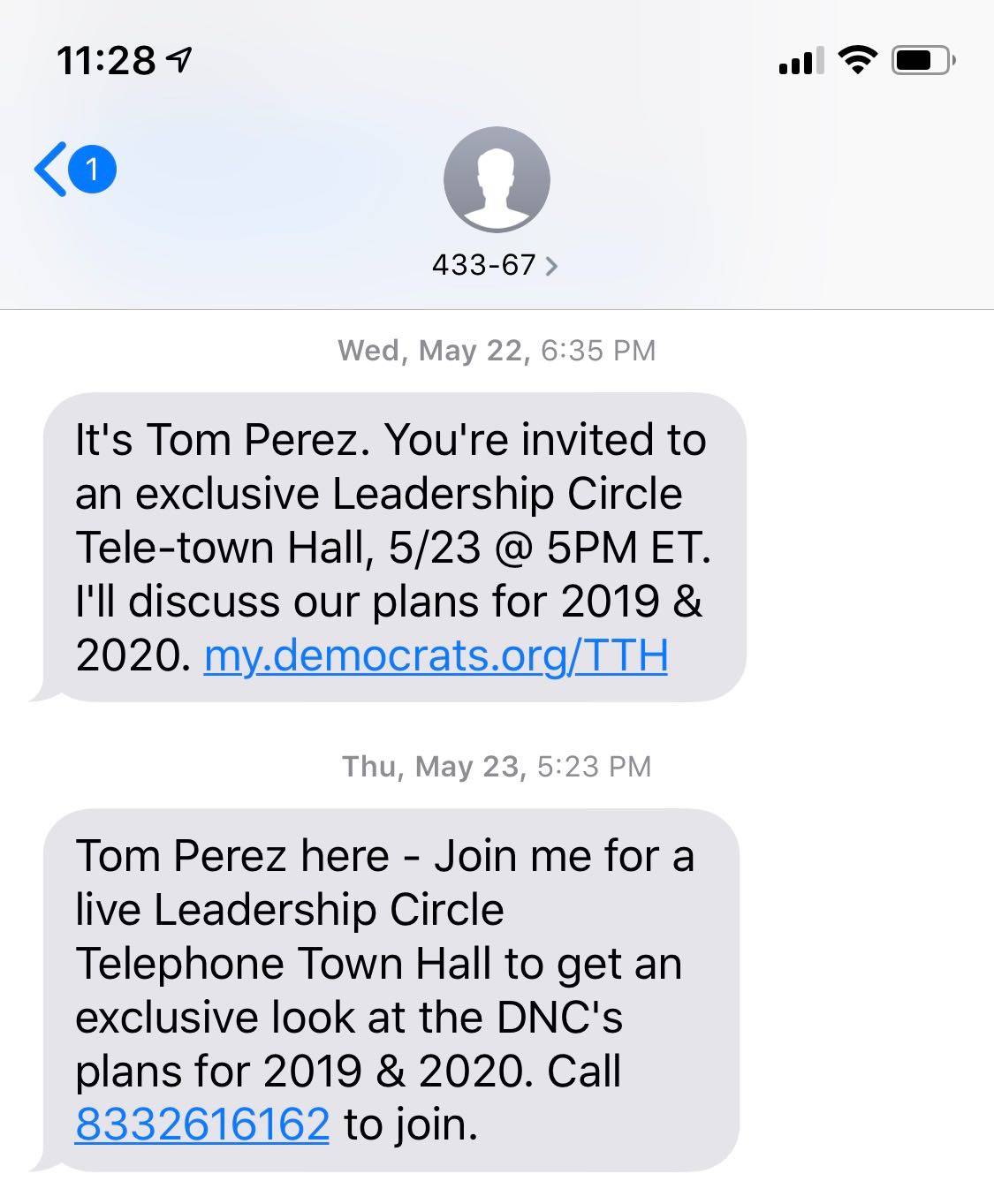 March Town Hall - used broadcast to text 2,800 donors, about 130 called in (4%)

May Town Hall - used a combo of broadcast and Hustle to text 3,700 donors, about 113 called in (of those, only 130 had advance notice, majority were invited 10 minutes before the start time)
Text Promotion of Telephone Town Halls
Follow up text with donation ask 

List building: Sent Hustle messages to almost 36k donors inviting them to sign up for our SMS program in order to get invited to our June Town Hall; got 375 sign ups

Benefit: Reaching donors we could not reach previously (don’t have landline, don’t live in a state where robocalls are legal)
Informed Delivery
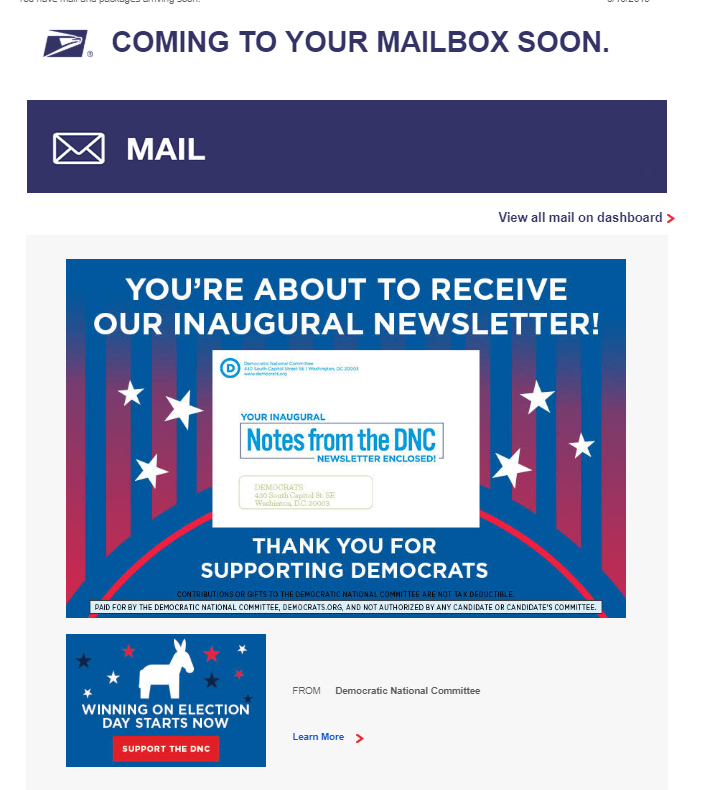 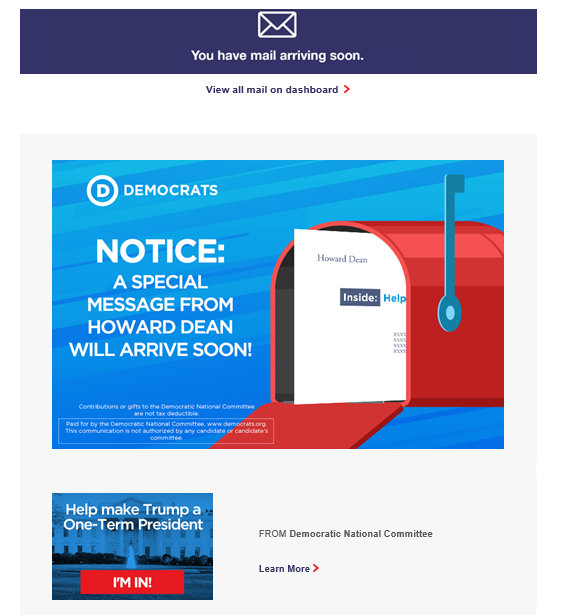 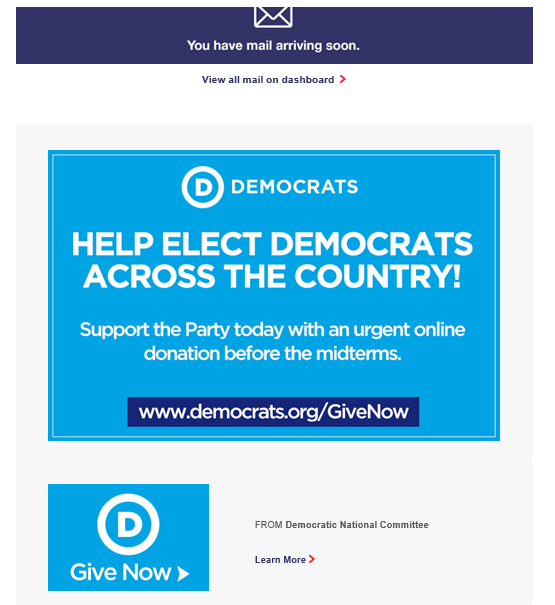 [Speaker Notes: 20-30% of DM audience gets IDD
60-70% open rate
very few clicks/conversions
another impression, touchpoint
not doing for mailings that look internal - renewals, etc
IPP example, inclusion of vanity URL]
Acquisition - Age Append Initial Results
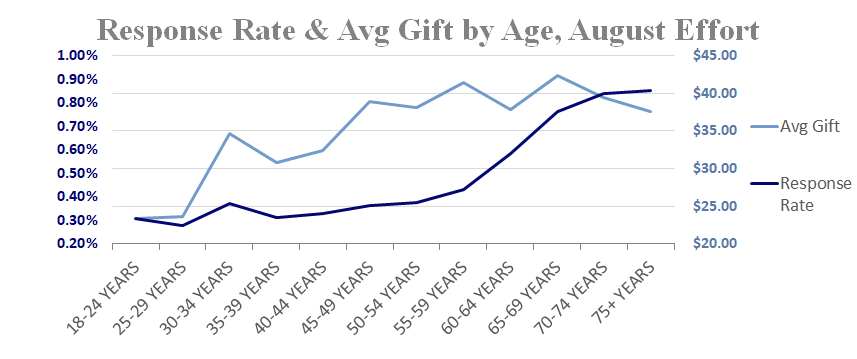 [Speaker Notes: Tracked responses by age cohorts - 
•Age 18-54 comprised less than 14% of total mail universe.
•
•Age 55-64 comprised nearly 19% of the mail universe.
•
•Age 65+ comprised nearly half the total mail universe.
•
•Age 75+ was the largest  	group, comprising over 21% of the mailing.
•
•Almost 19% of the mailing audience had age unknown.]
Acquisition - Age Append Initial Results
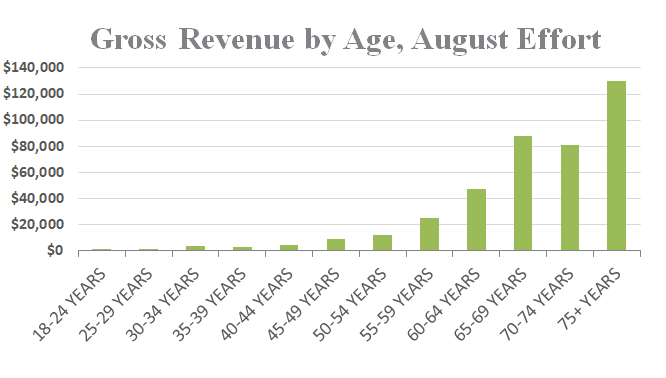 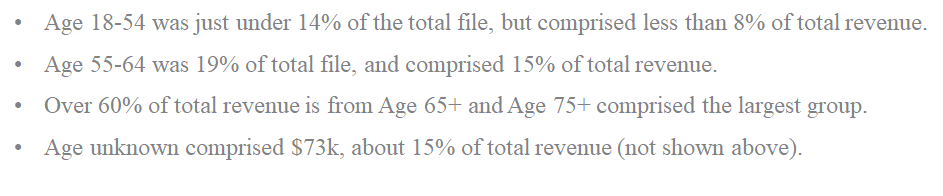 Acquisition - Age Append Matchback
Response Rate & Average Gift by Age with August Matchback











•Response rate still generally increased with age, stepping up at age 30, age 60, and age 65.
•Average gift was lowest for sub age 40 donors.
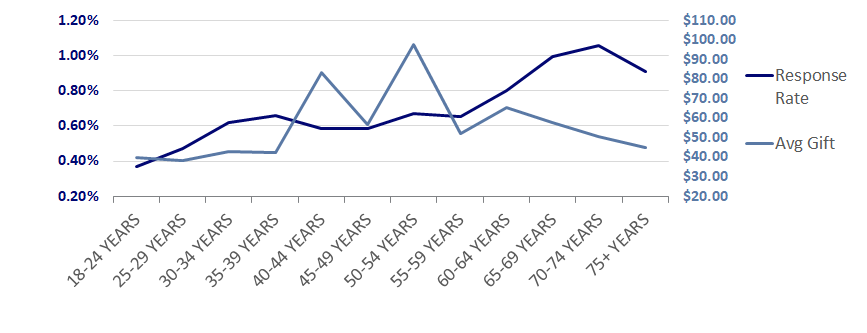 Acquisition - Age Append Matchback
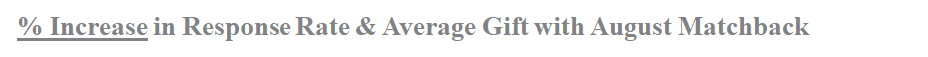 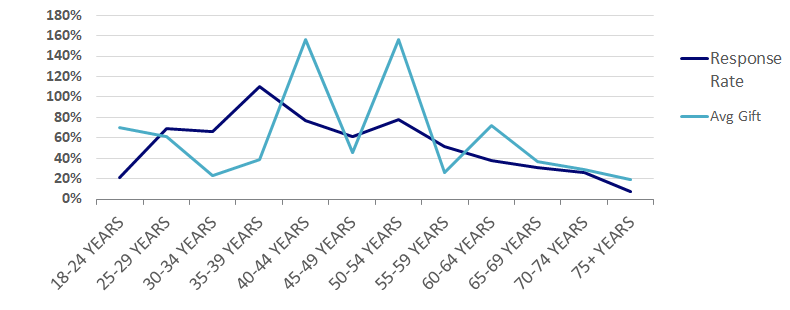 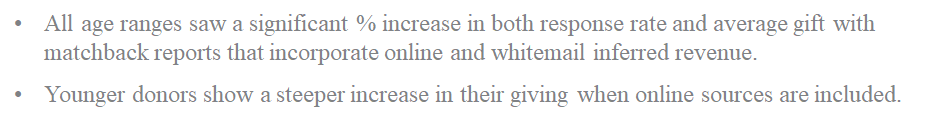 Acquisition - Age Append Matchback
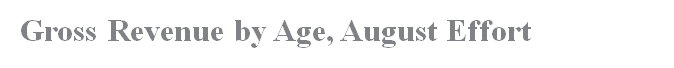 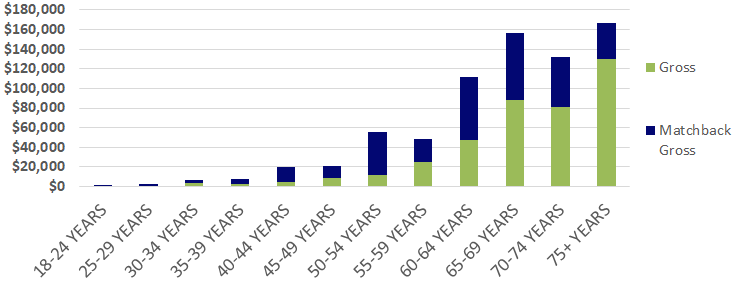 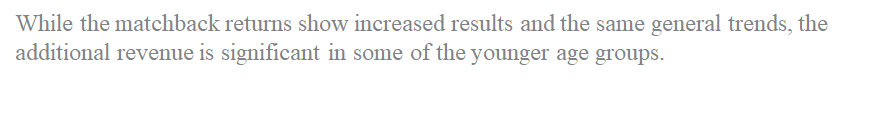 Peer to Peer Texting
Sponsorship (Monthly) Texting Campaign
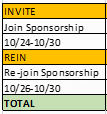 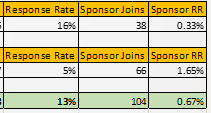 Donors who were texted for this campaign had a donation response rate of 13%, while those who we could not serve a text had a 5.5% response rate during this same timeframe of giving.
Sponsorship join rate for text receivers was TRIPLE that of those who did not receive a text.
Note: All cell numbers available for this select were launched a text. This was not a test. This campaign was managed in conjunction with direct mail, TM, email and online.
[Speaker Notes: If donor fell into both Sponosr and YE campaign, YE was prioritized due to recency
Revenue period 10/24-12/31]
Year-End Texting
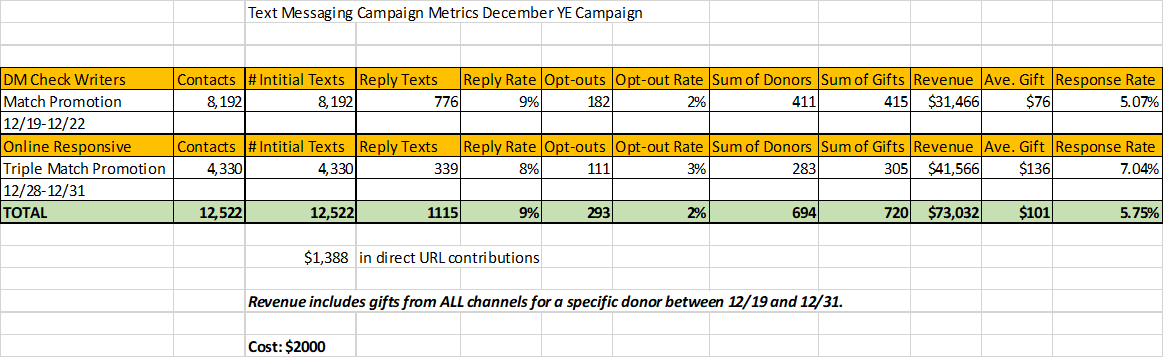 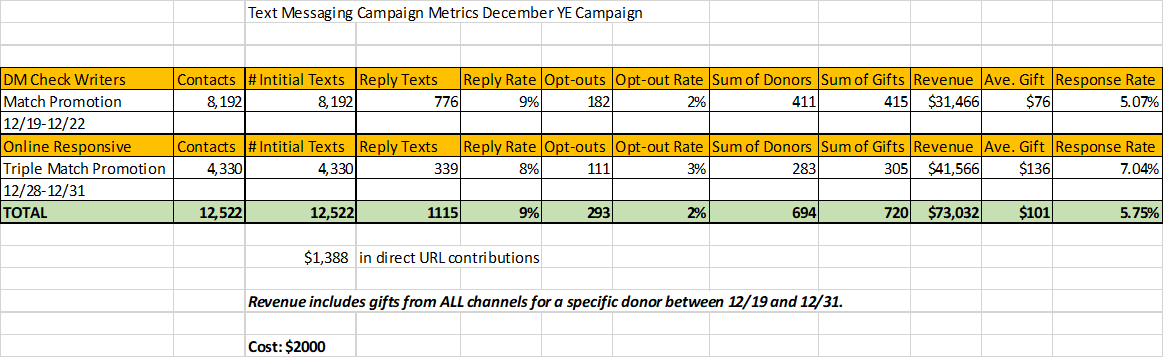 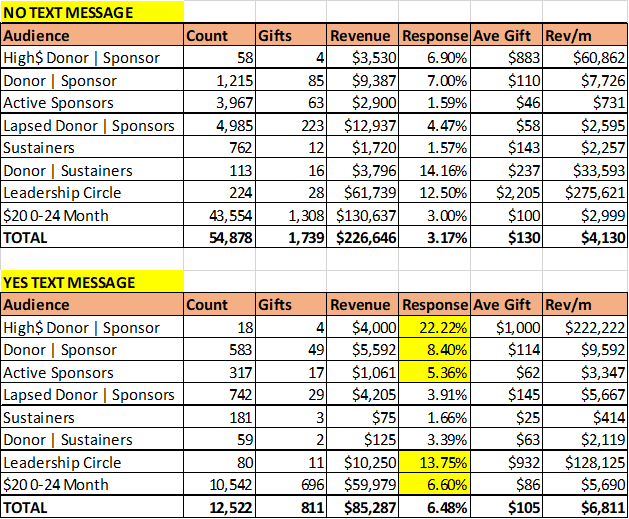 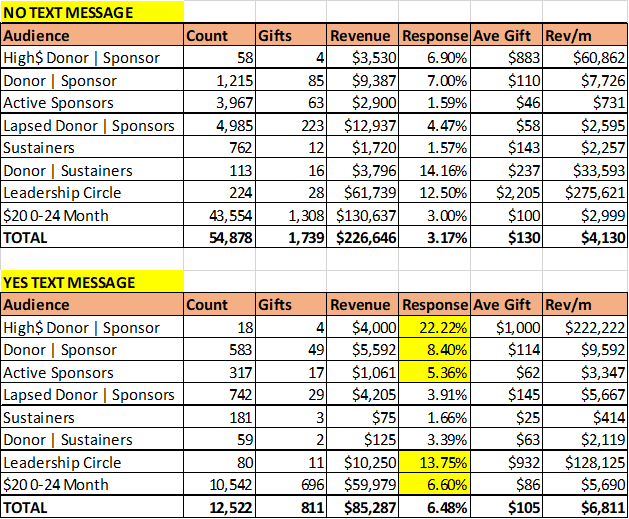 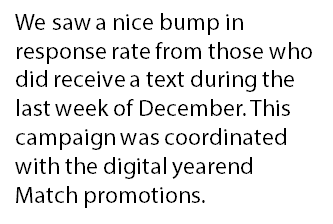 Note: All cell numbers available for this select were launched a text. This was not a test.
Response Rate higher for identified “online responsive” donors
Timing of texts coincided with donors preferred giving channel
[Speaker Notes: $1388 in direct URL rev
12/19-12/31 recenue dates]
Planned Giving
Planned Giving
Integrated emails
Expanded digital audience to include digital-only leads
Social media posts and advertising
Publication promotion – email capture
[Speaker Notes: microcosm of fundraising today -- non linear donation model]
How We Market Planned Giving
Marketing Response
Repeat
Confirm
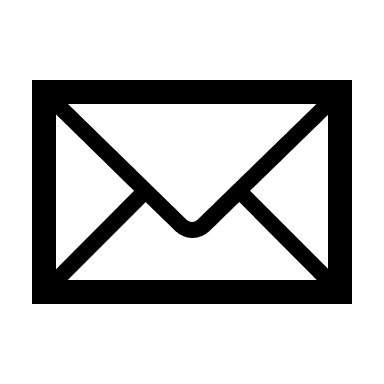 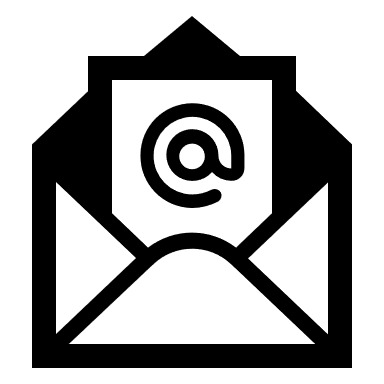 Cultivate
Steward
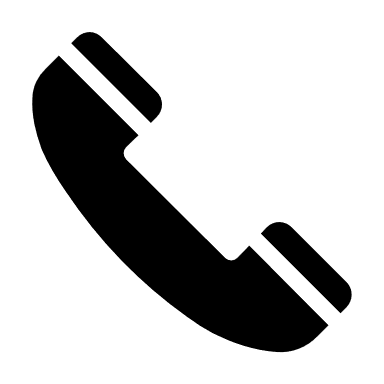 Source: Doug Puffer, Director of Personal and Planned Giving at Carleton University
A Robust Mid-Size Marketing Program
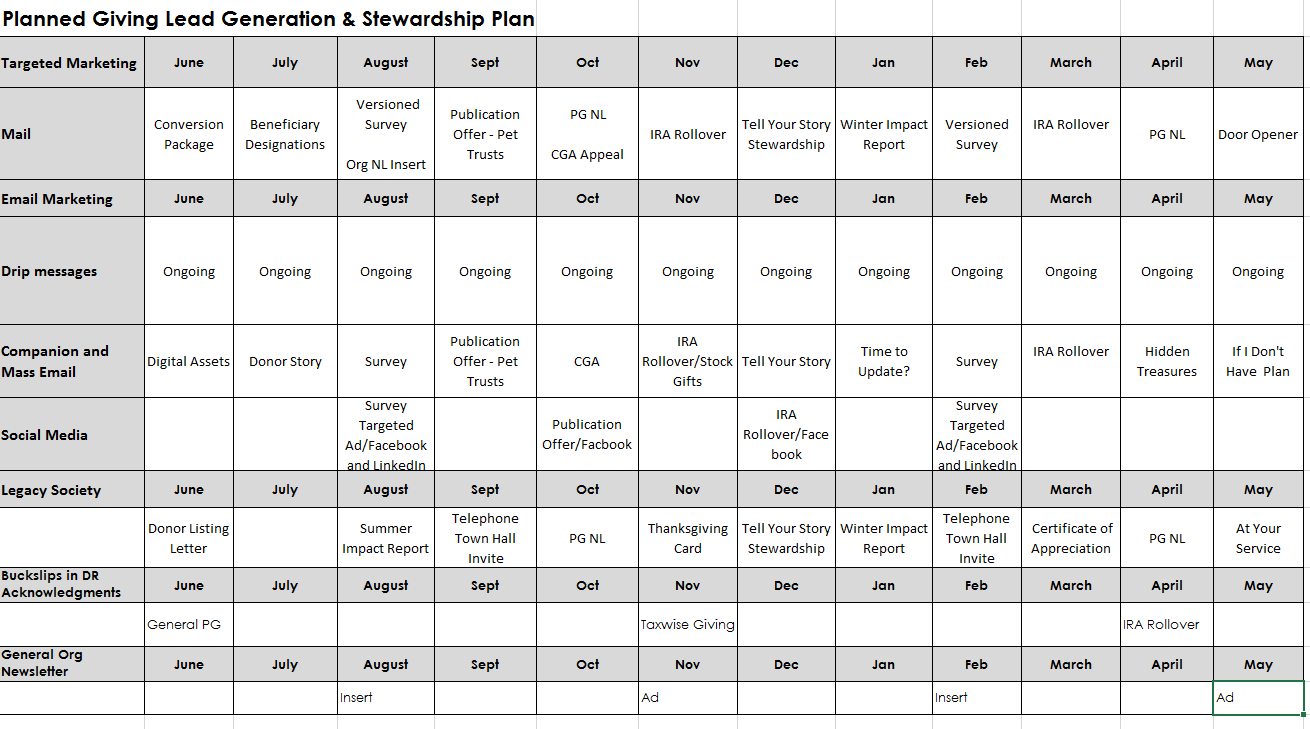 Build Campaigns Around Offers
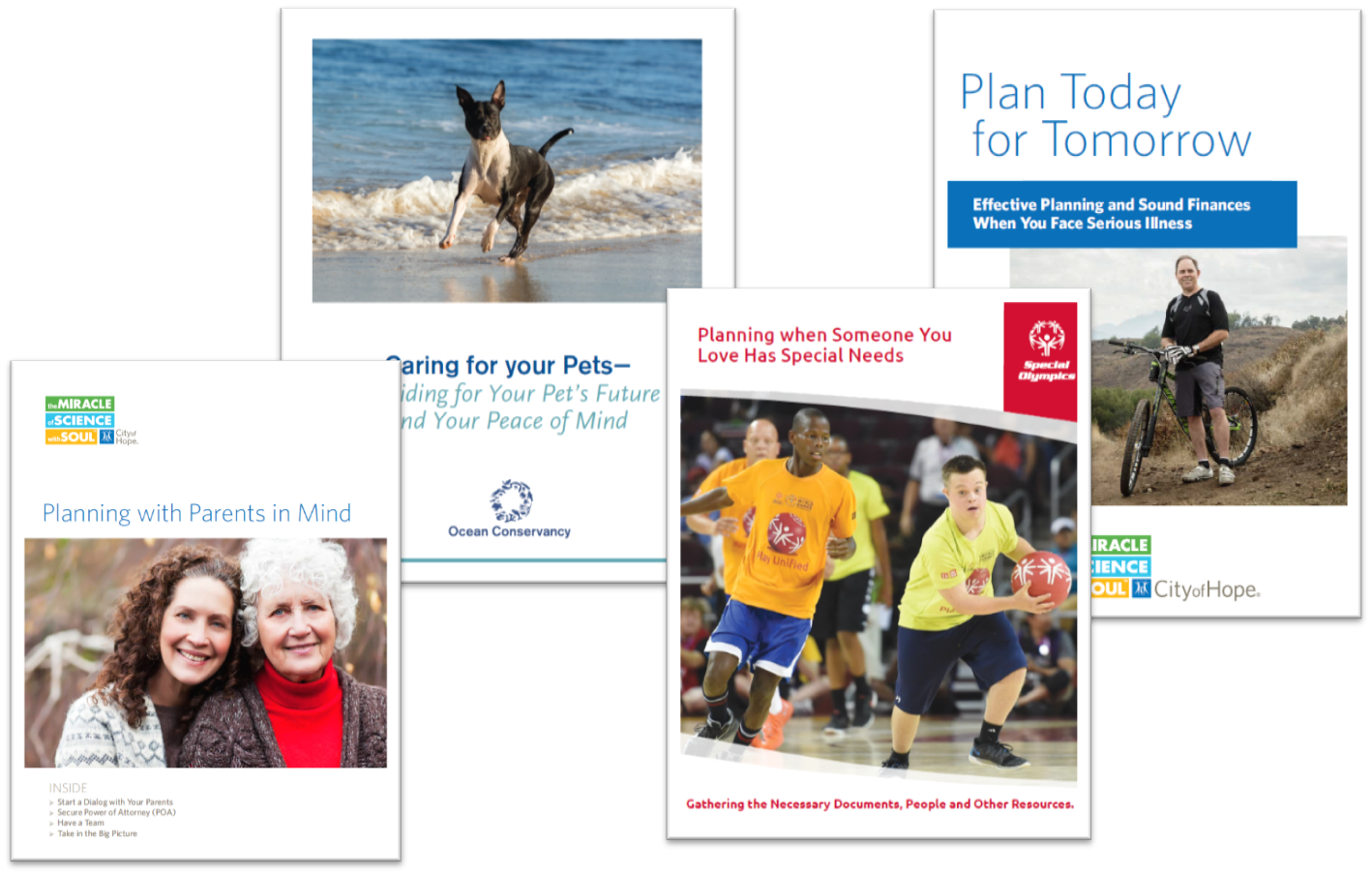 Integrated Publication Offer
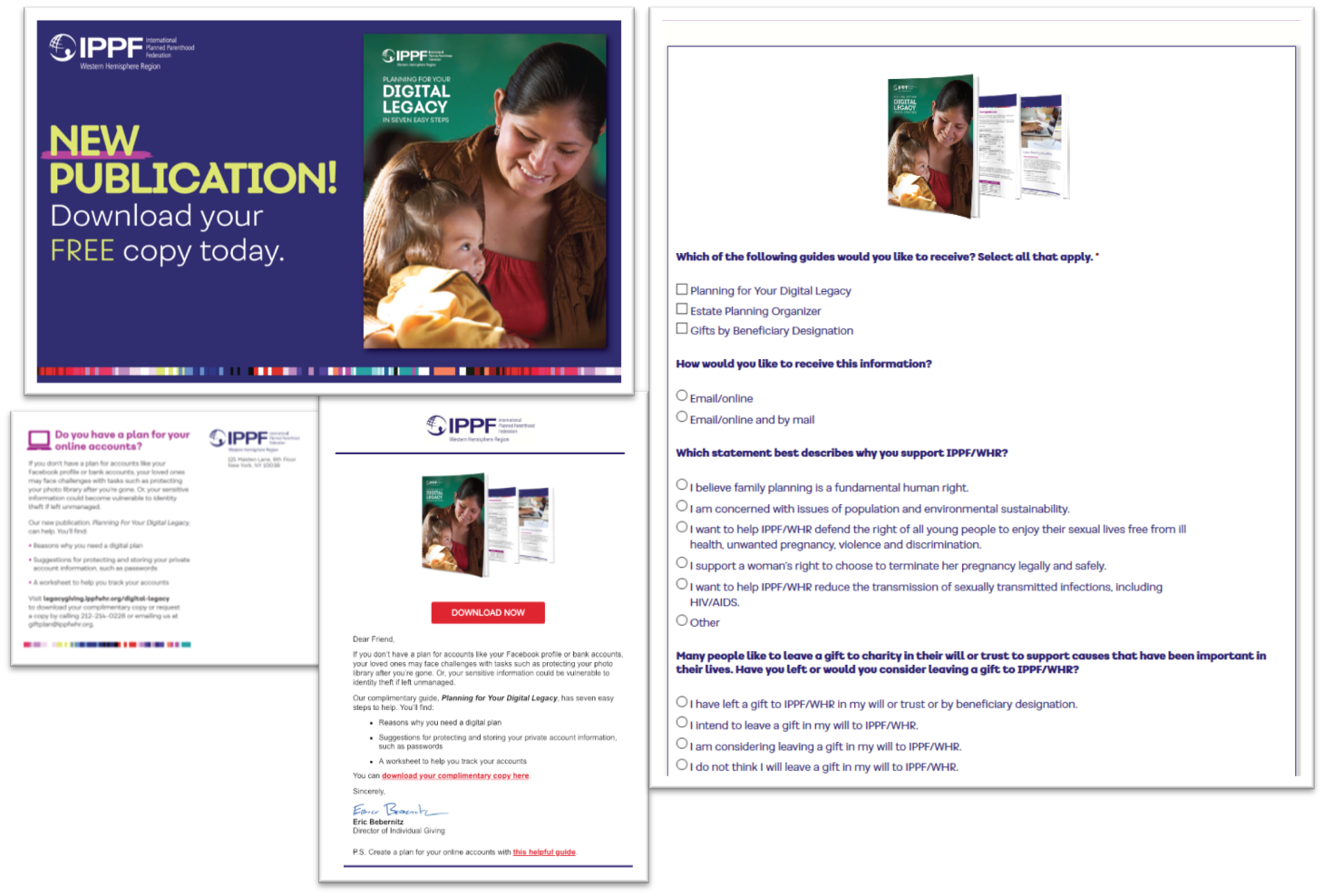 Ads with Offer and Drive to Download
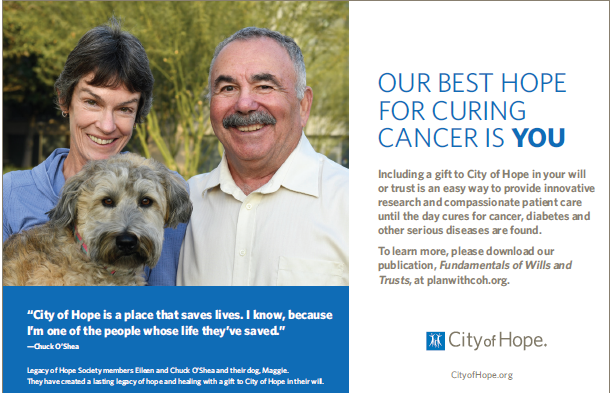 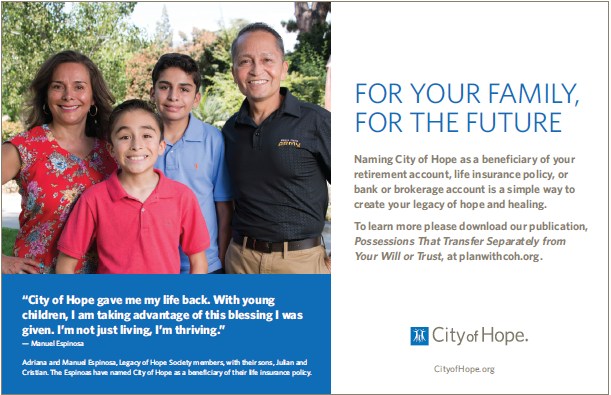 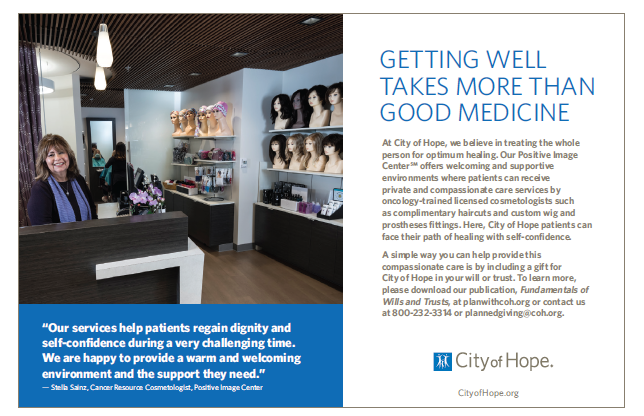 Digital Advertising
Digital Advertising
Ads Work Better Together!
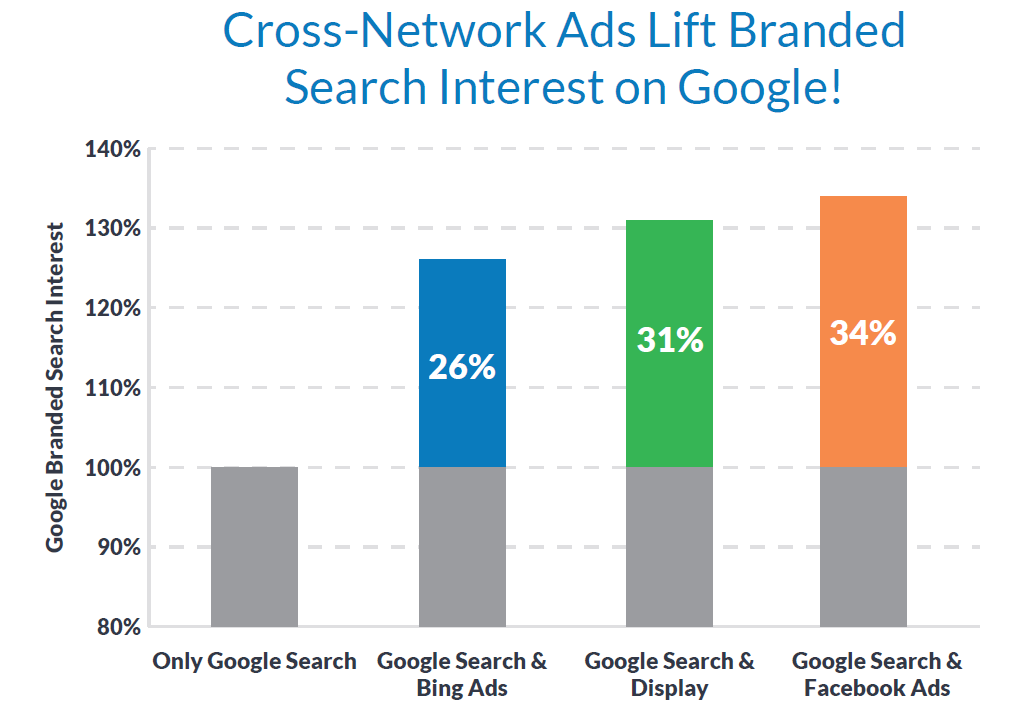 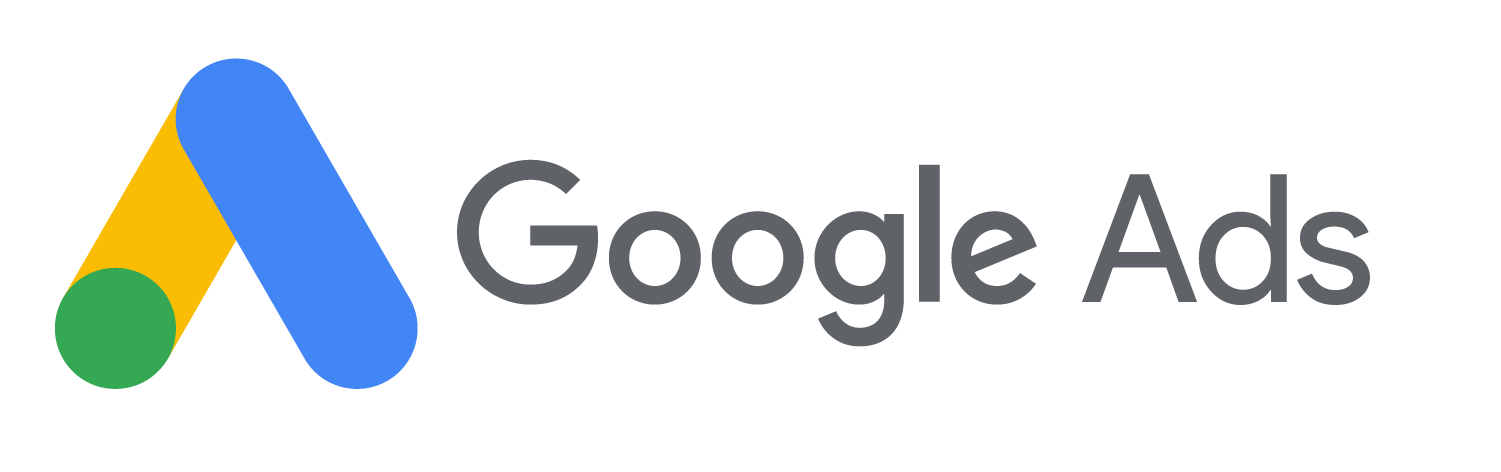 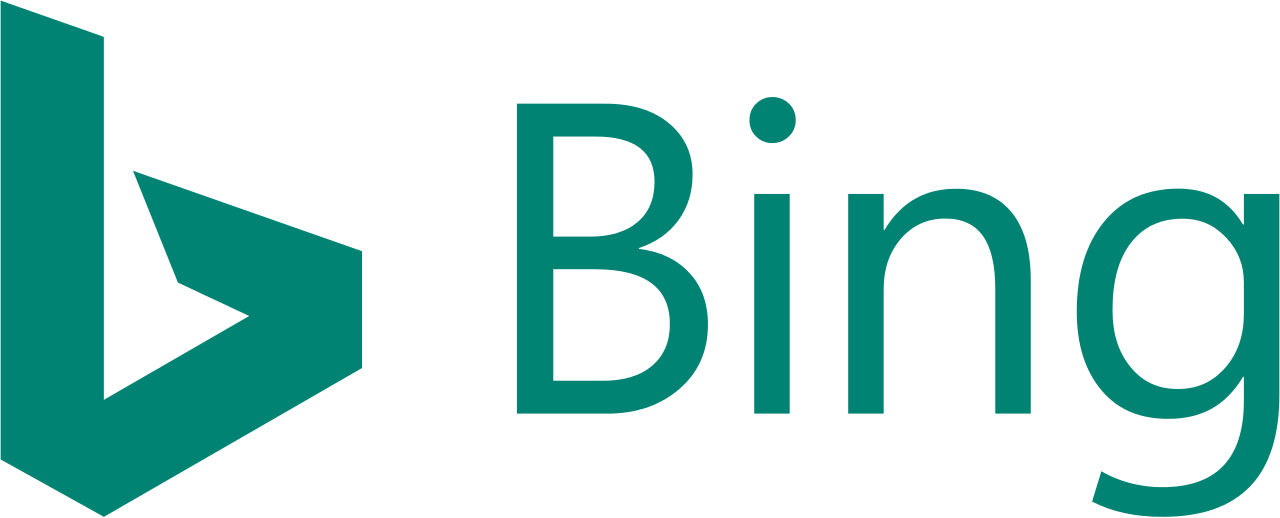 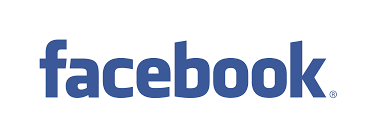 Chart via WordStream
Digital Advertising
Provoke brand searches with Facebook, close the deal with Google

You will be surprised by the number of people who will go directly to Google and search for your brand name after seeing an ad on Facebook, instead of directly clicking it.
Use your brand name as a keyword in your search campaigns, and match the messaging to your current Facebook ads.
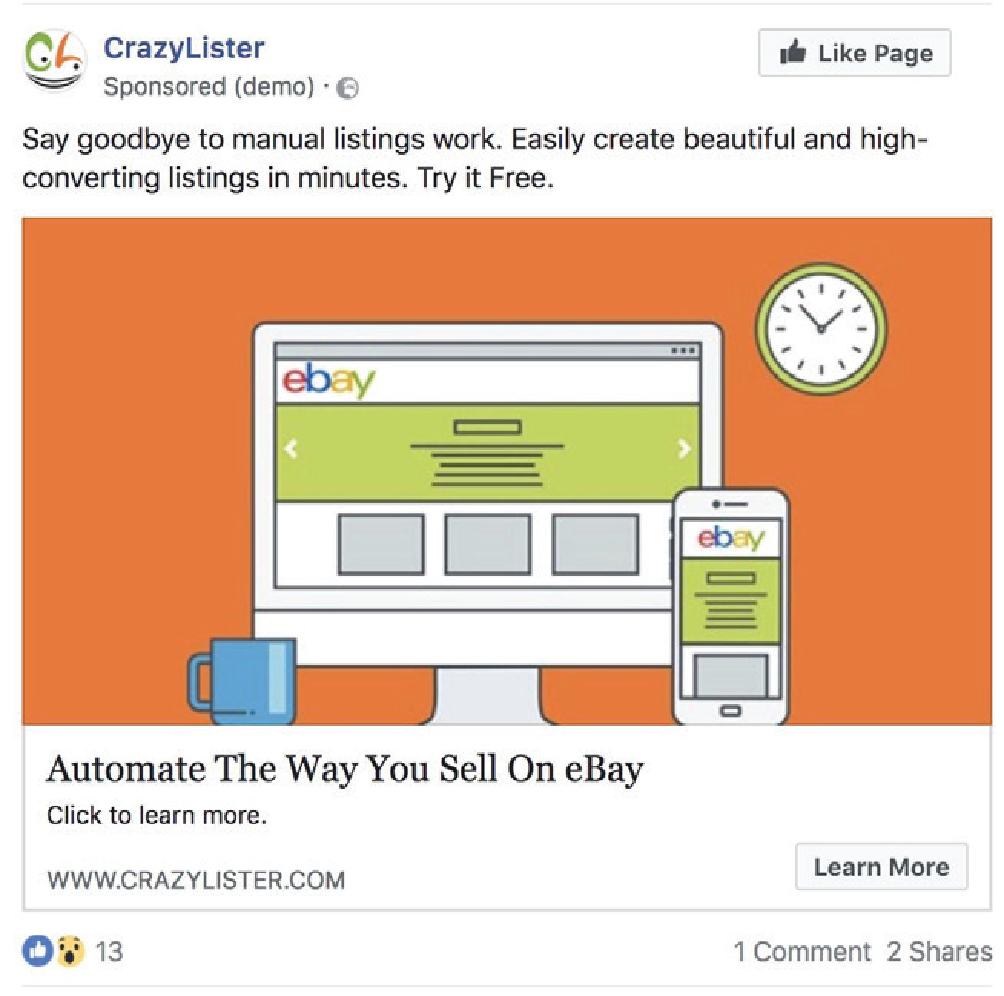 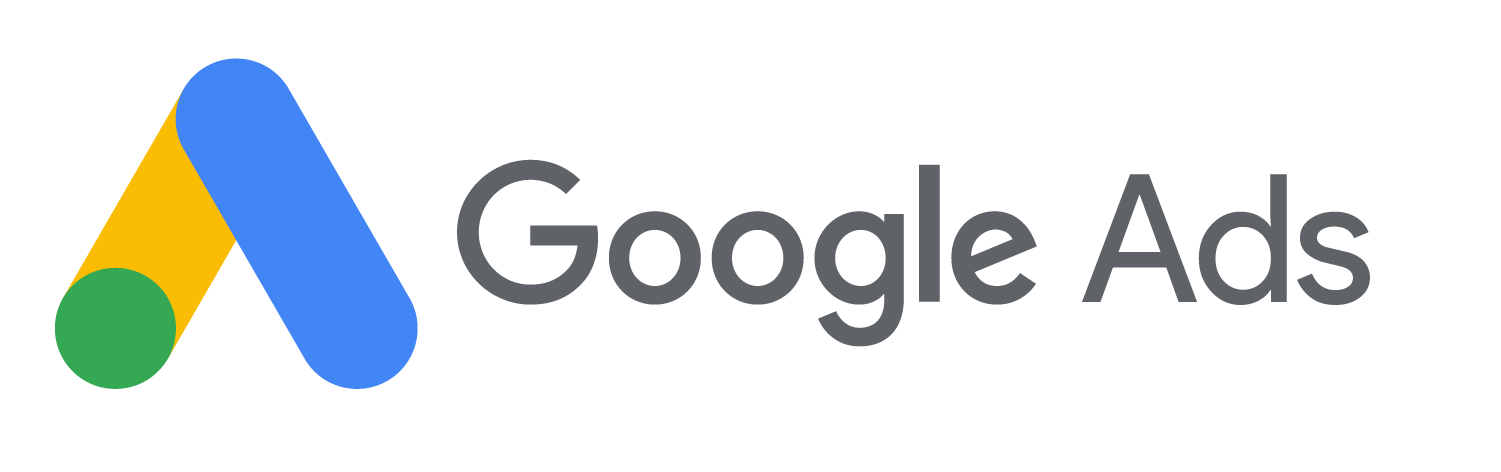 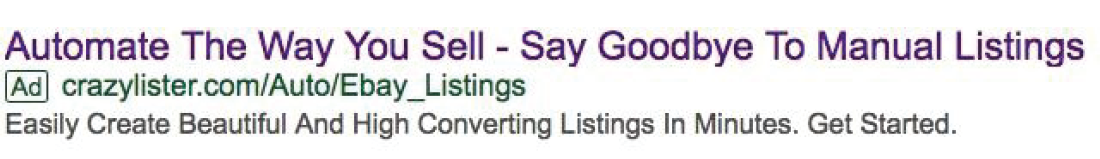 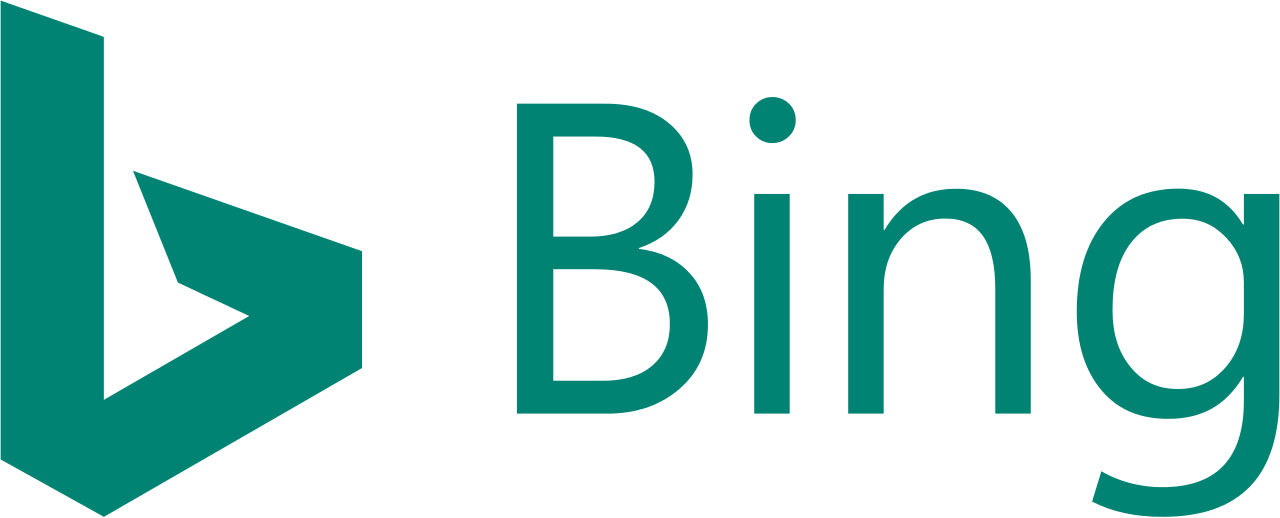 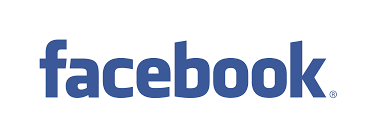 Digital Advertising
Retarget your searching users with what they were searching for
Use Facebook to retarget those who got to your website from a search ad, with exactly what they were searching for.
Segment your custom audiences on Facebook > audience tab > create custom audience that matches exactly the right landing page which the ad on Google leads to.
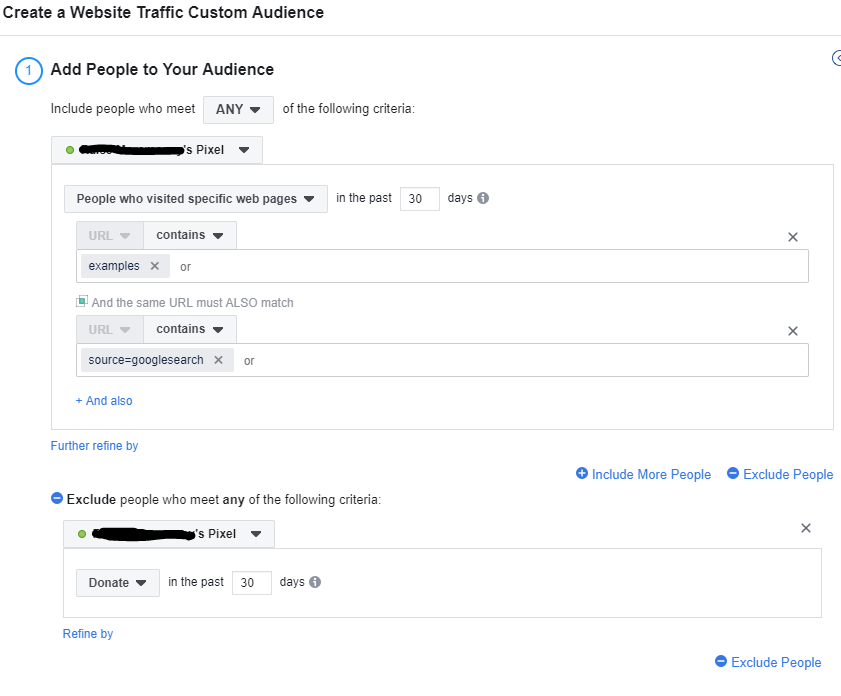 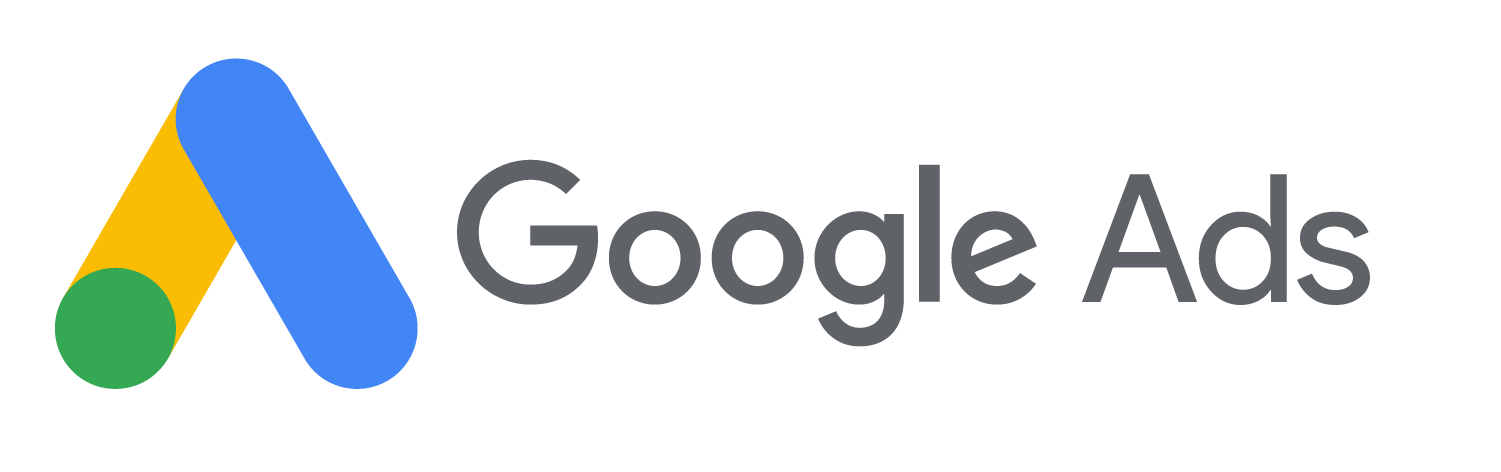 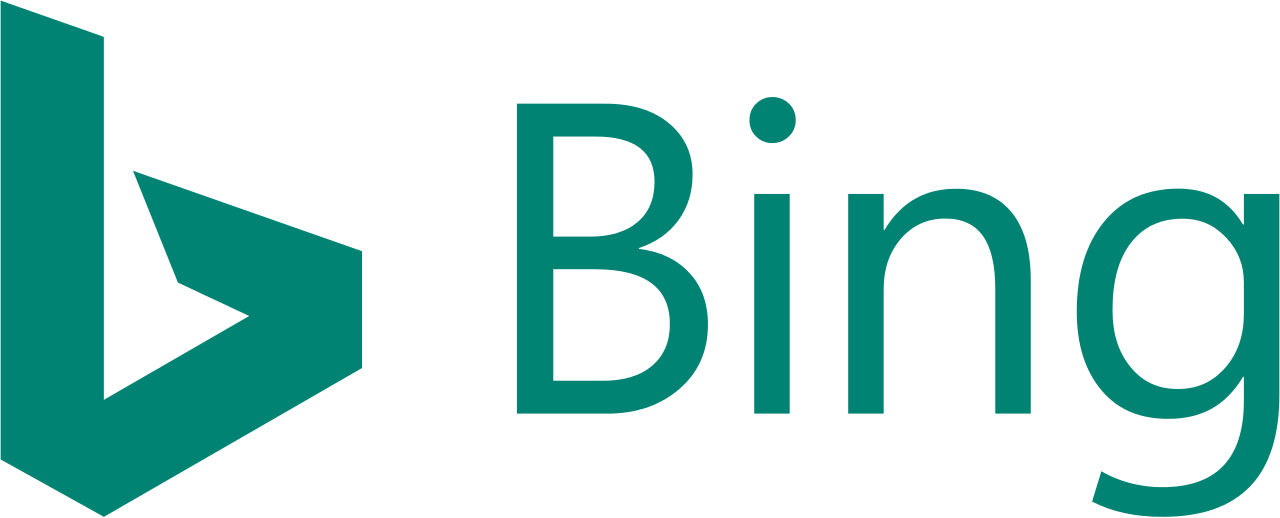 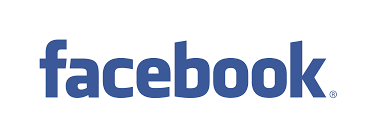 Additional Integration Opportunities
Digital Acquisition
Top of Funnel Digital Advertising
Brand awareness
Video
Organizational education
Engagement opportunities
Actions, petitions
Pledges, surveys
Donor conversion
One-time or sustainer asks
Inclusion in direct mail acquisition, if address available
Telemarketing donor conversion
P2P texting
Engagement opportunities
Donor conversion
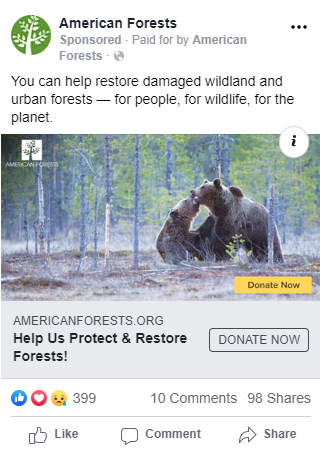 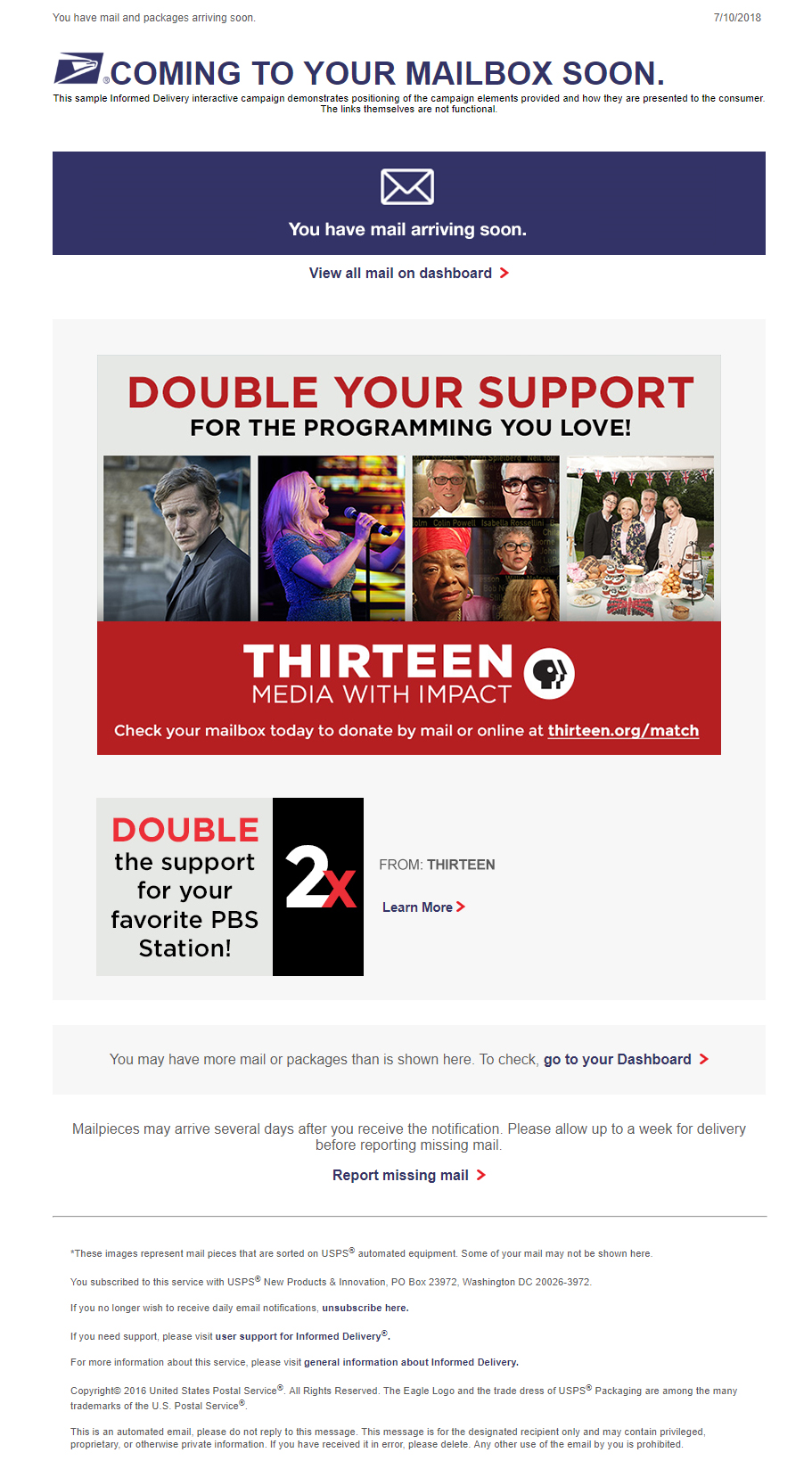 Informed Delivery
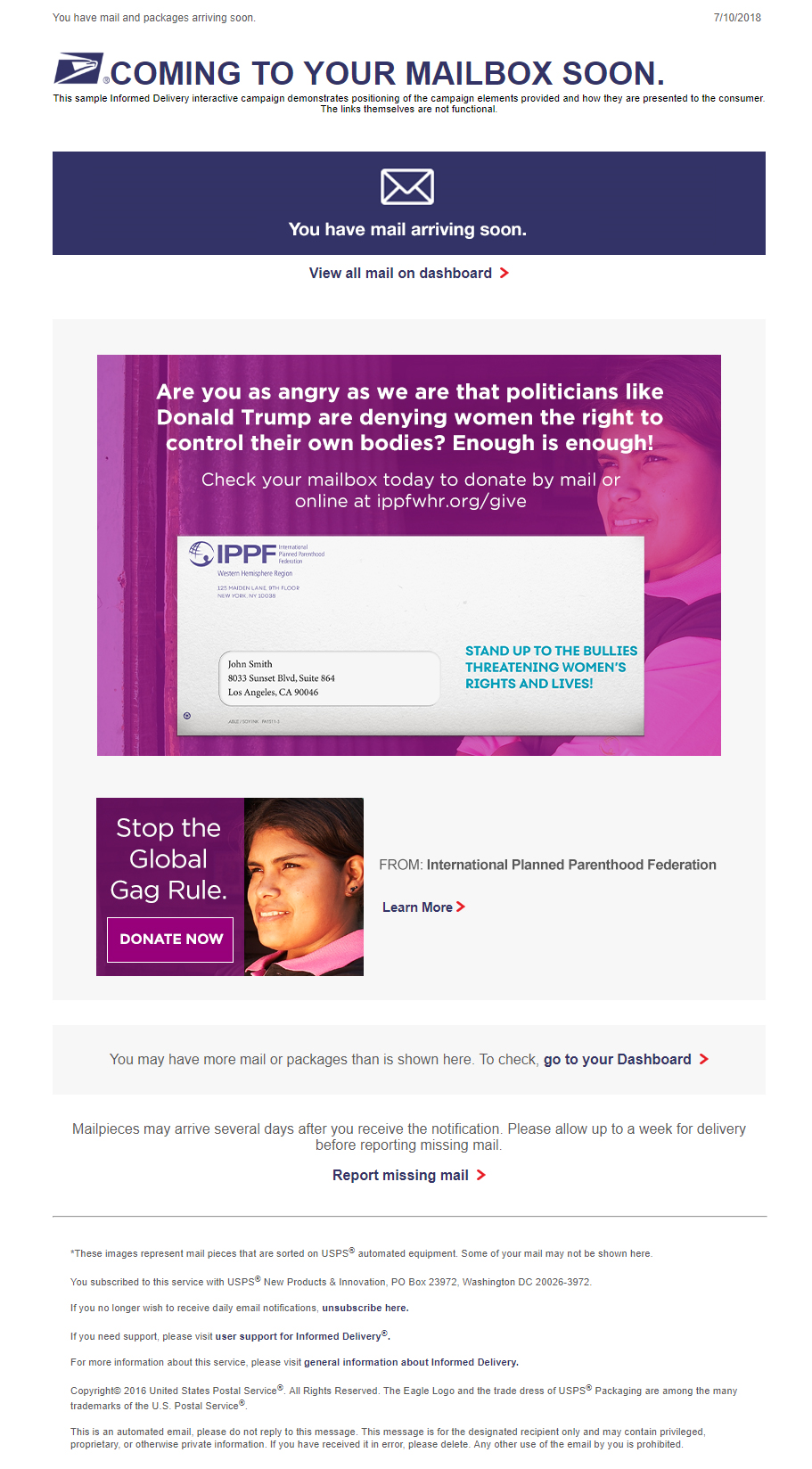 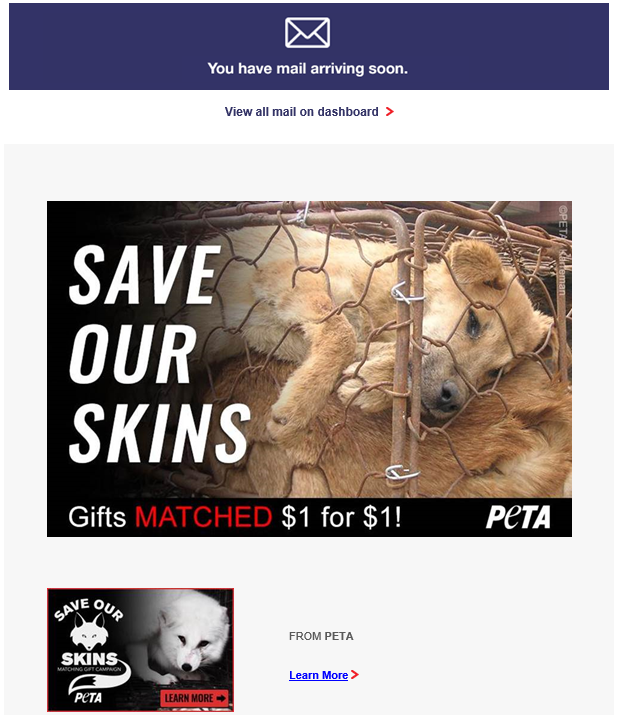 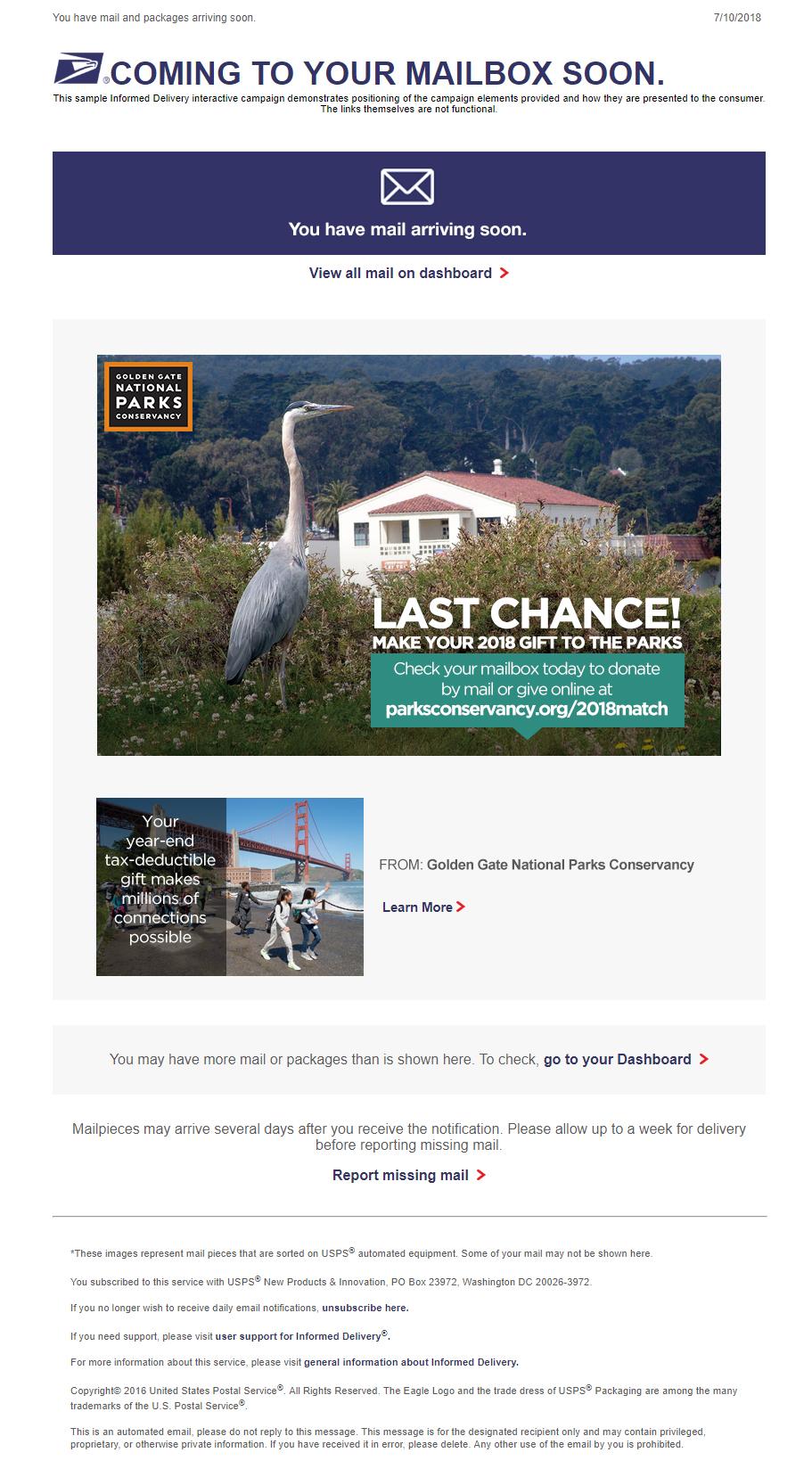 Golden Gate Nationals Parks ConservancyYear End Matching Gift Campaign
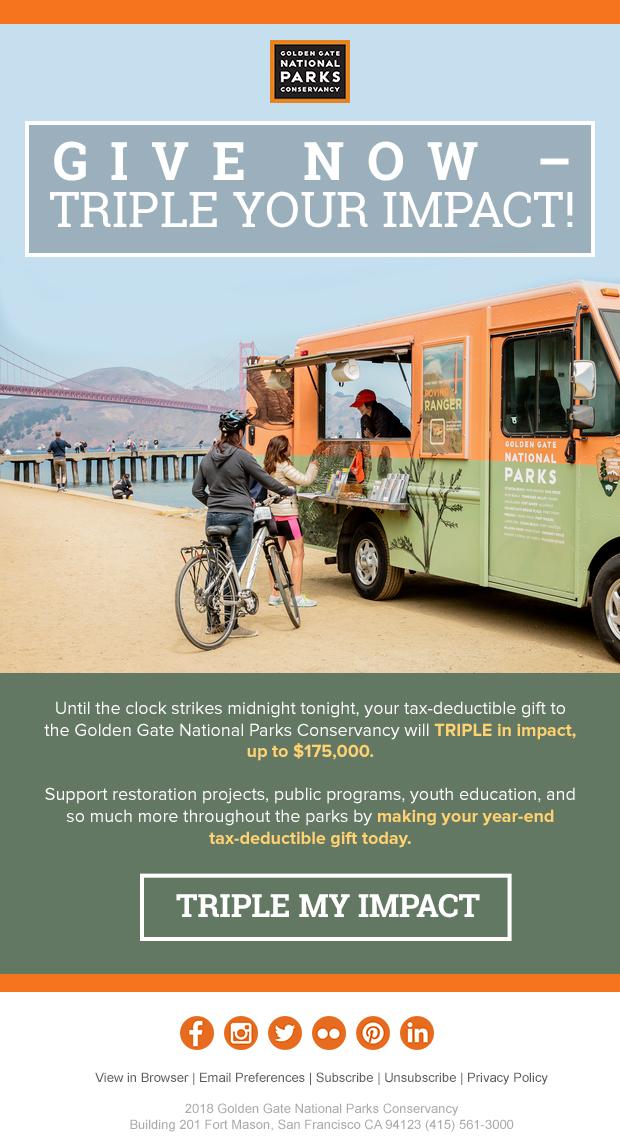 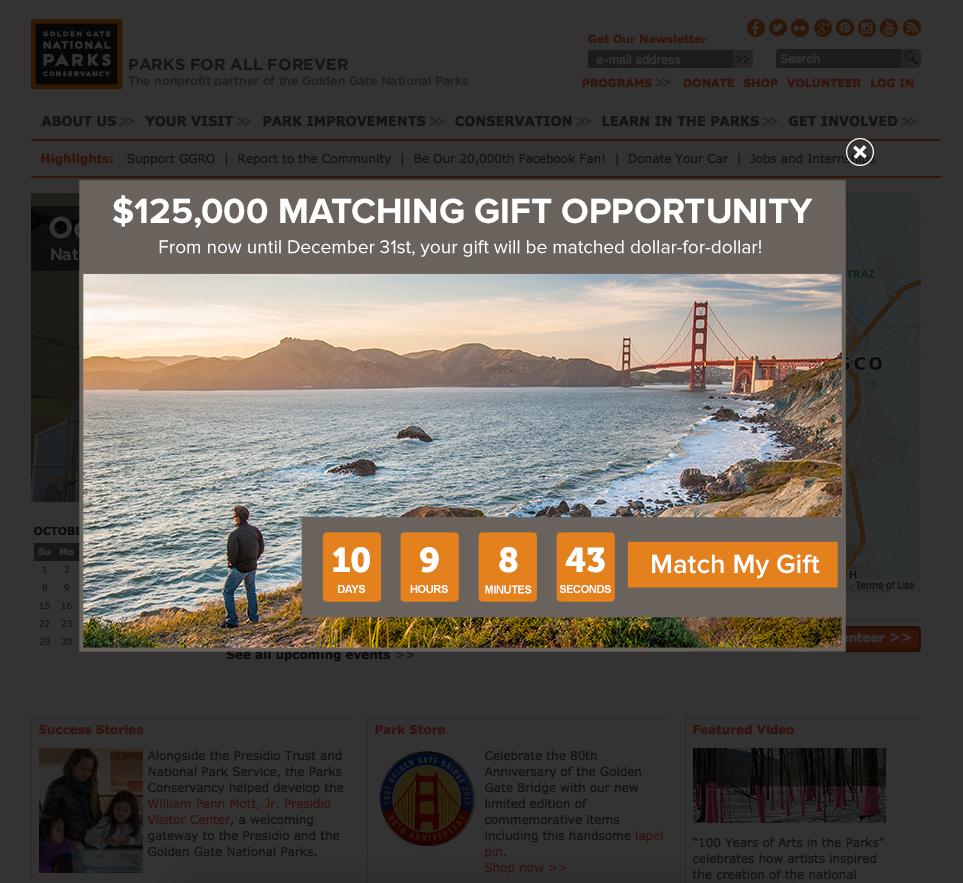 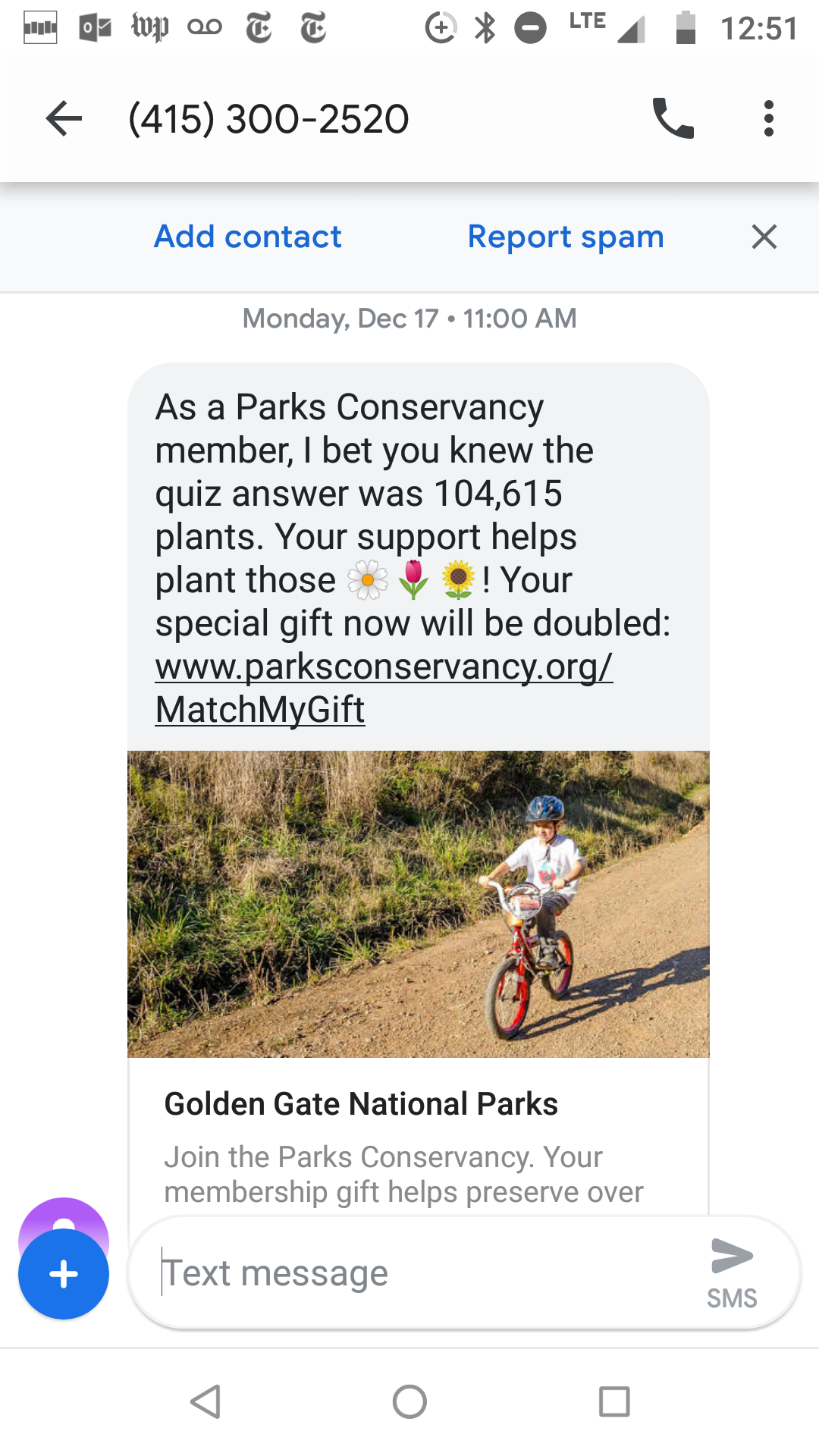 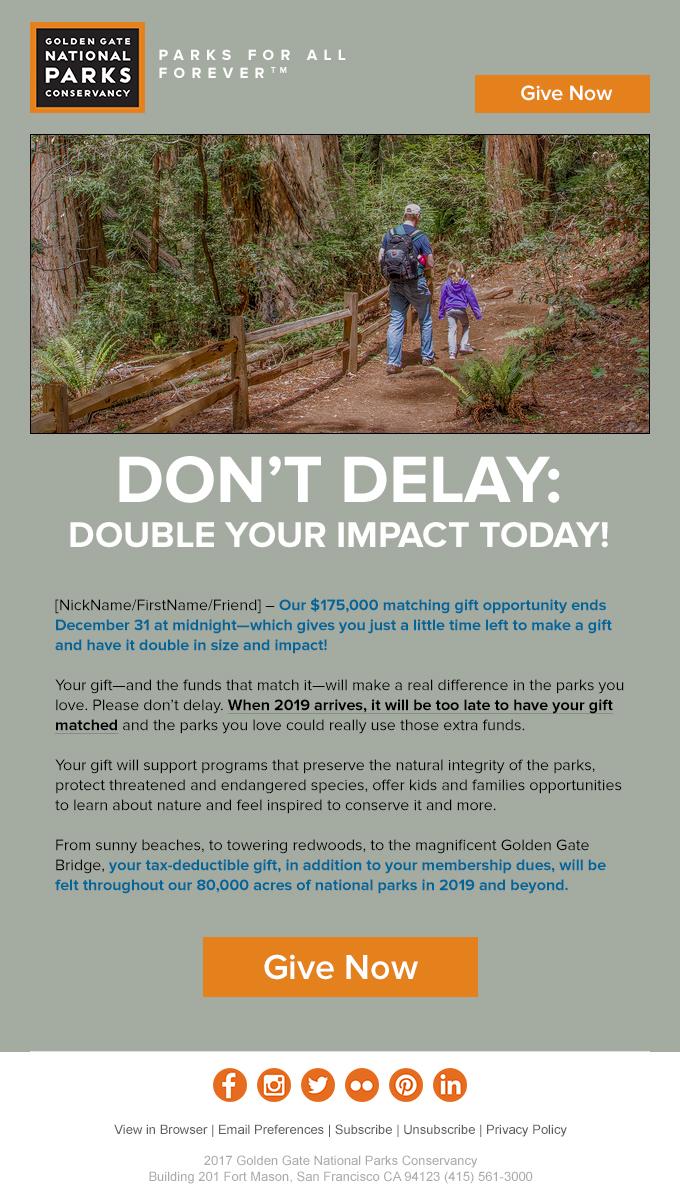 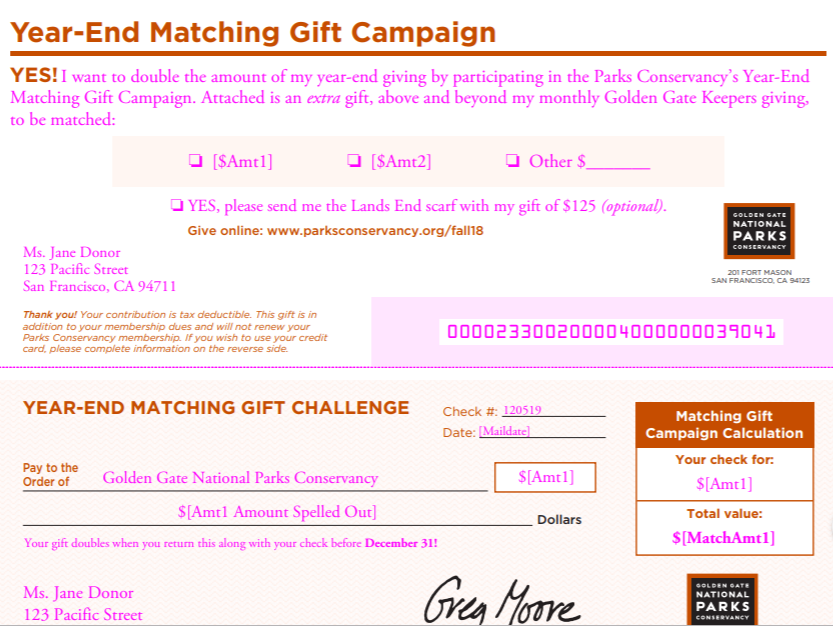 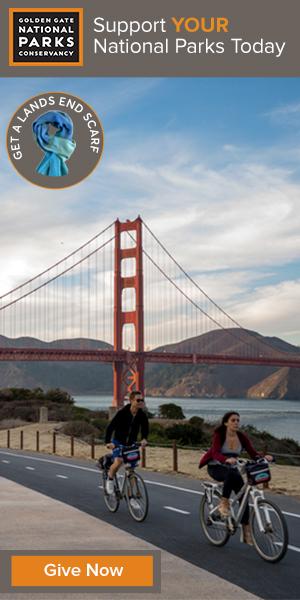 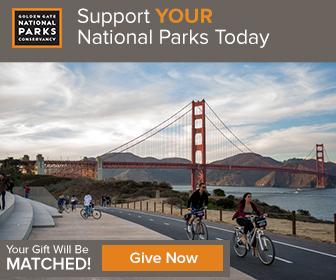 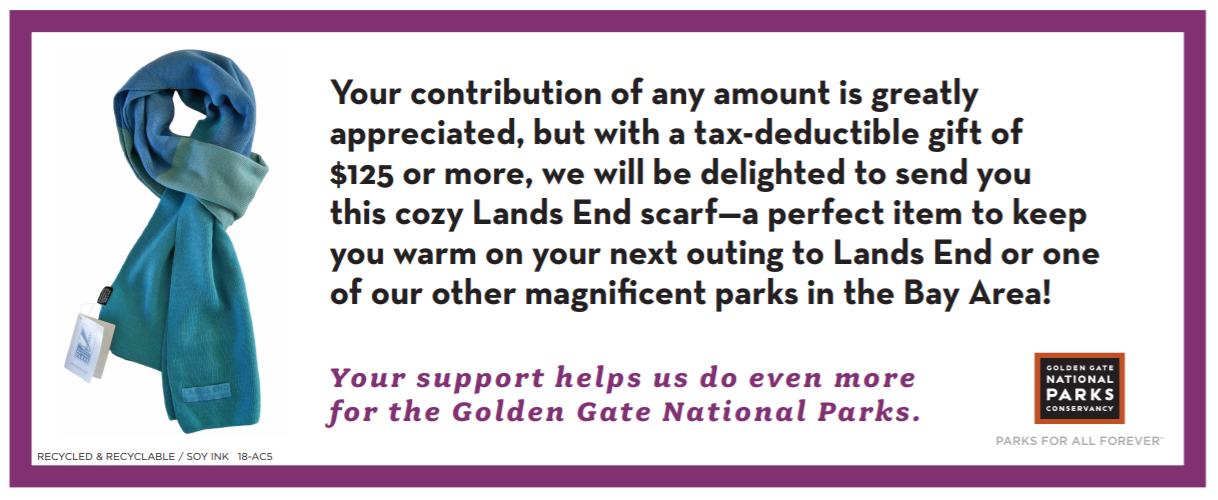 [Speaker Notes: P2P text
Premium – promoted in DM
Informed Delivery
LB
Ads and email]
Mercy For AnimalsMillion Dollar Year-End Challenge
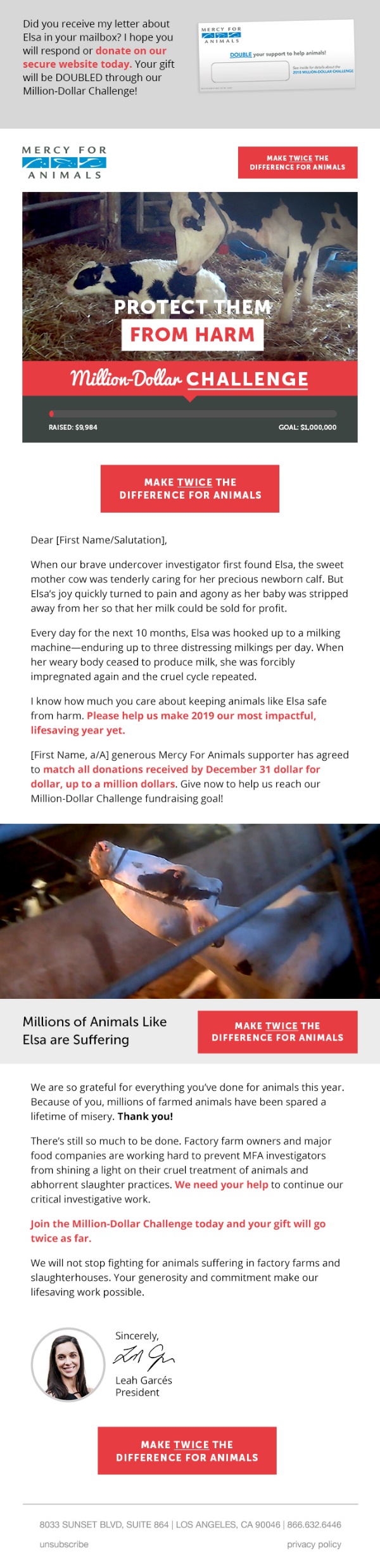 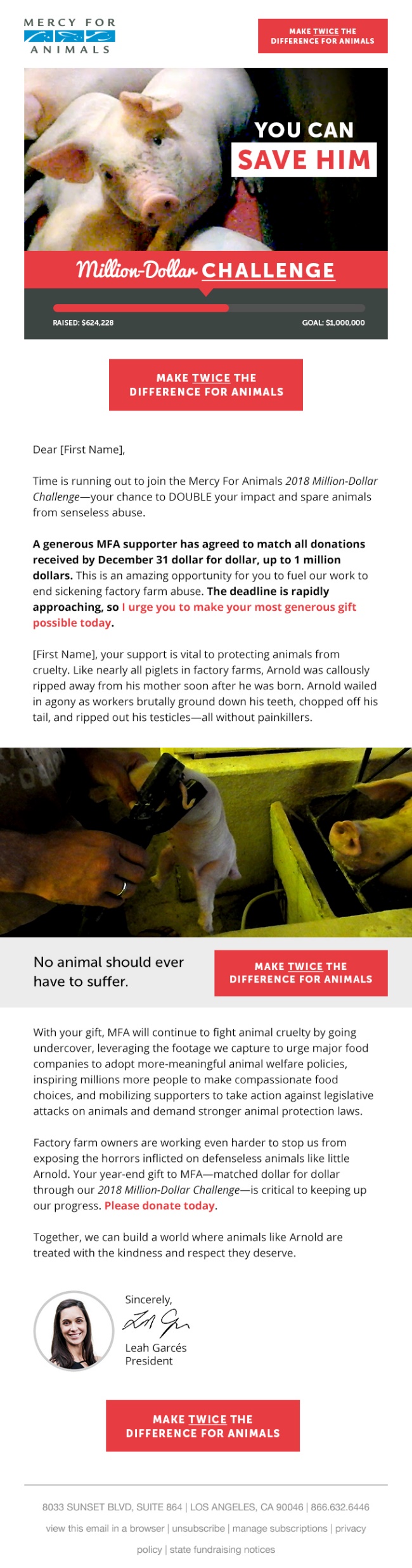 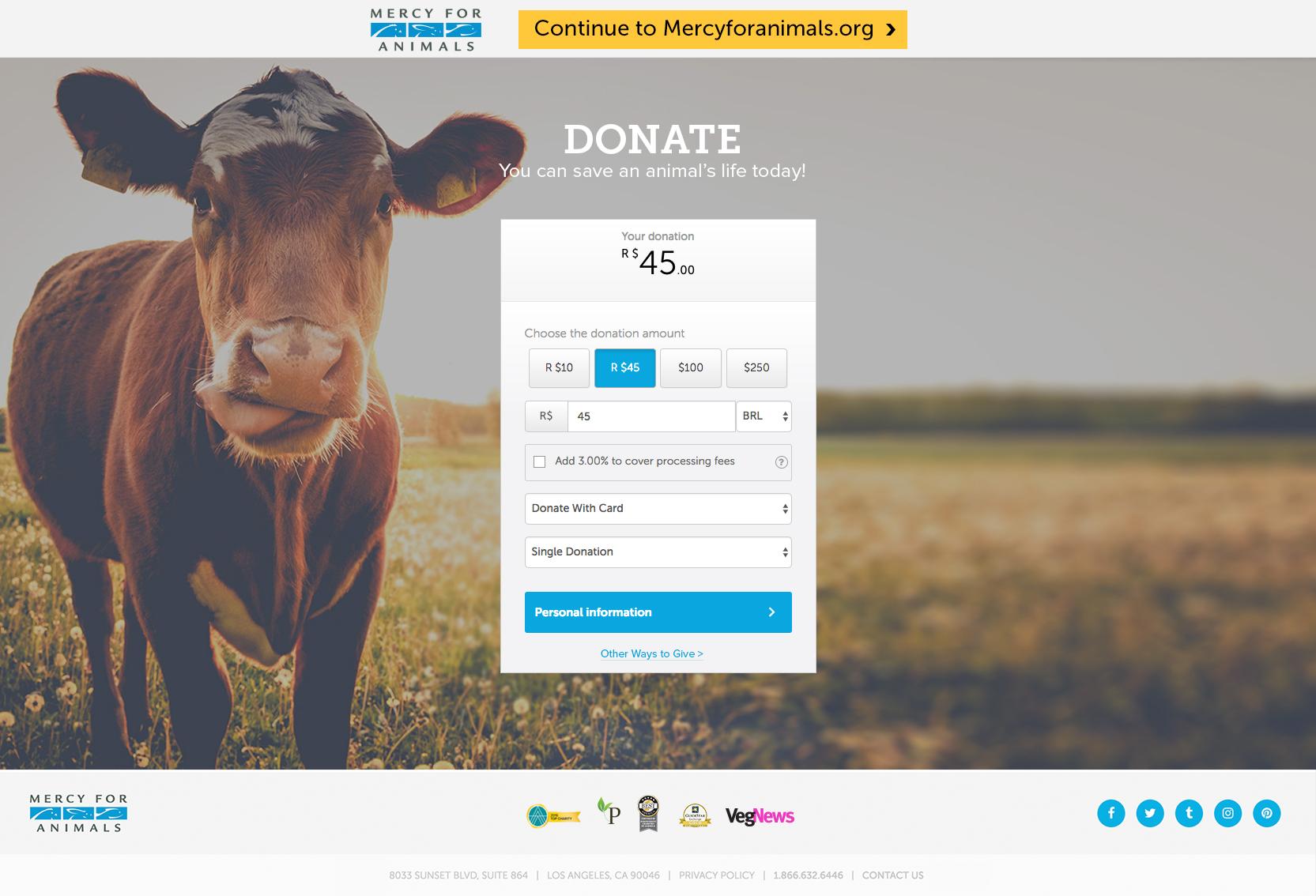 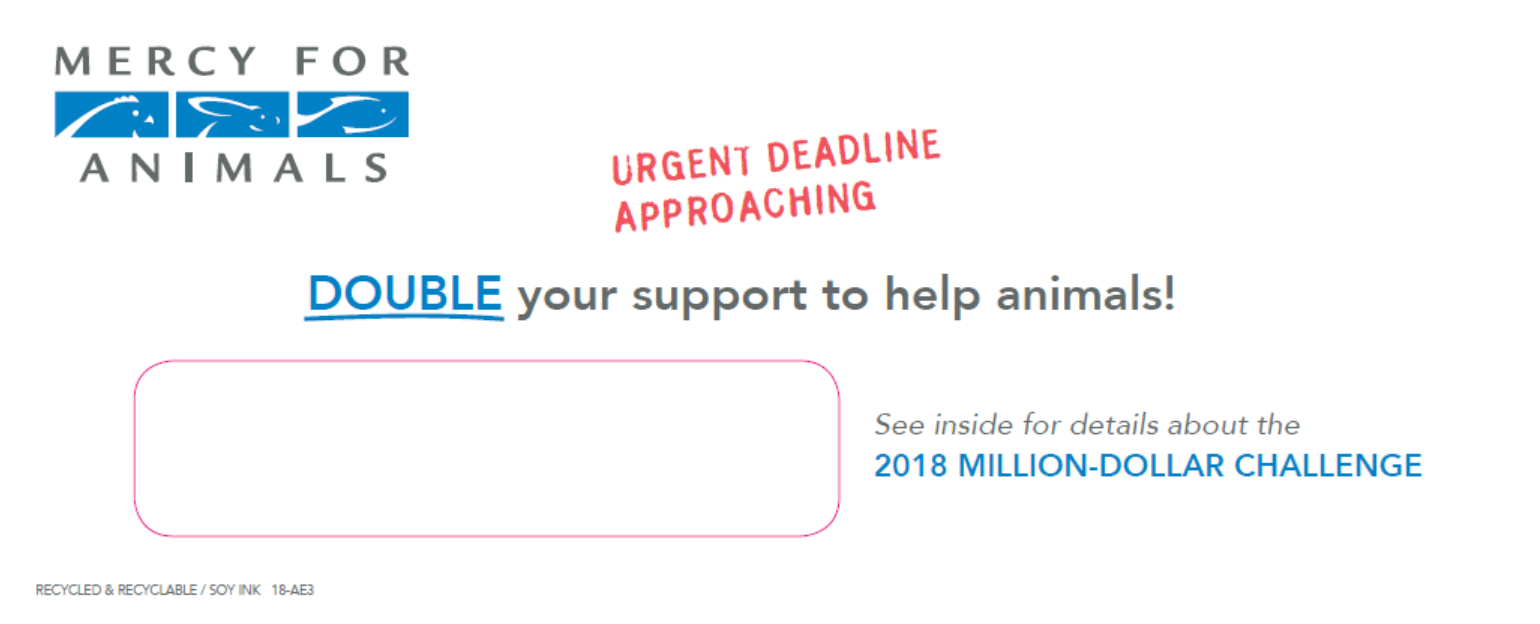 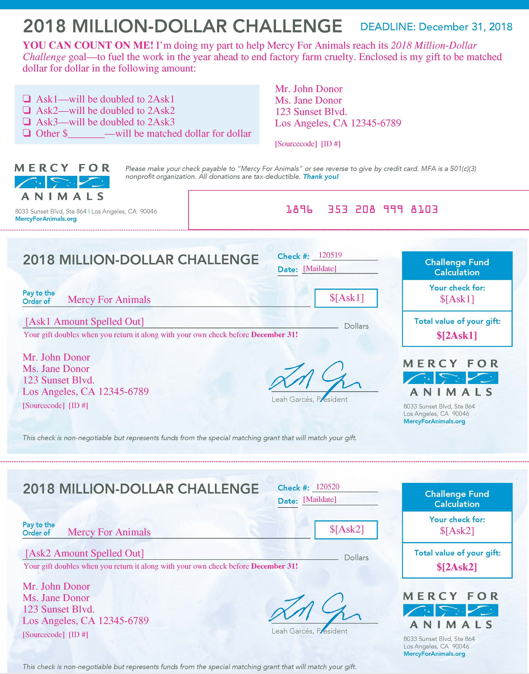 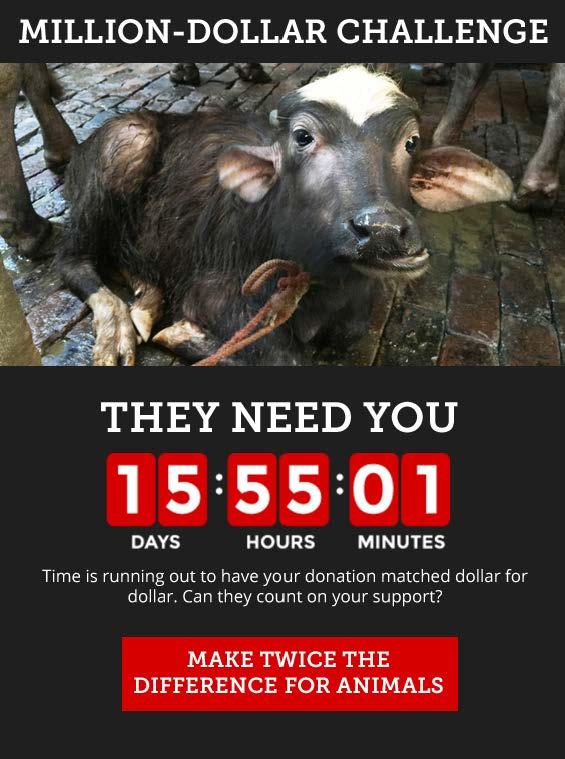 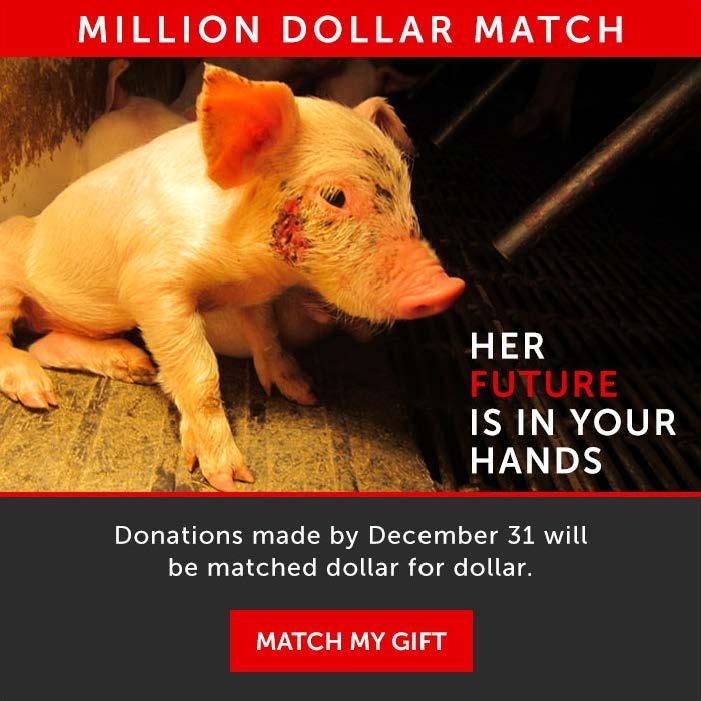 [Speaker Notes: HP takeover
Integrated ads
OE image in email]
Implementation. Measurement. Optimization. Analysis.
Multichannel File Composition
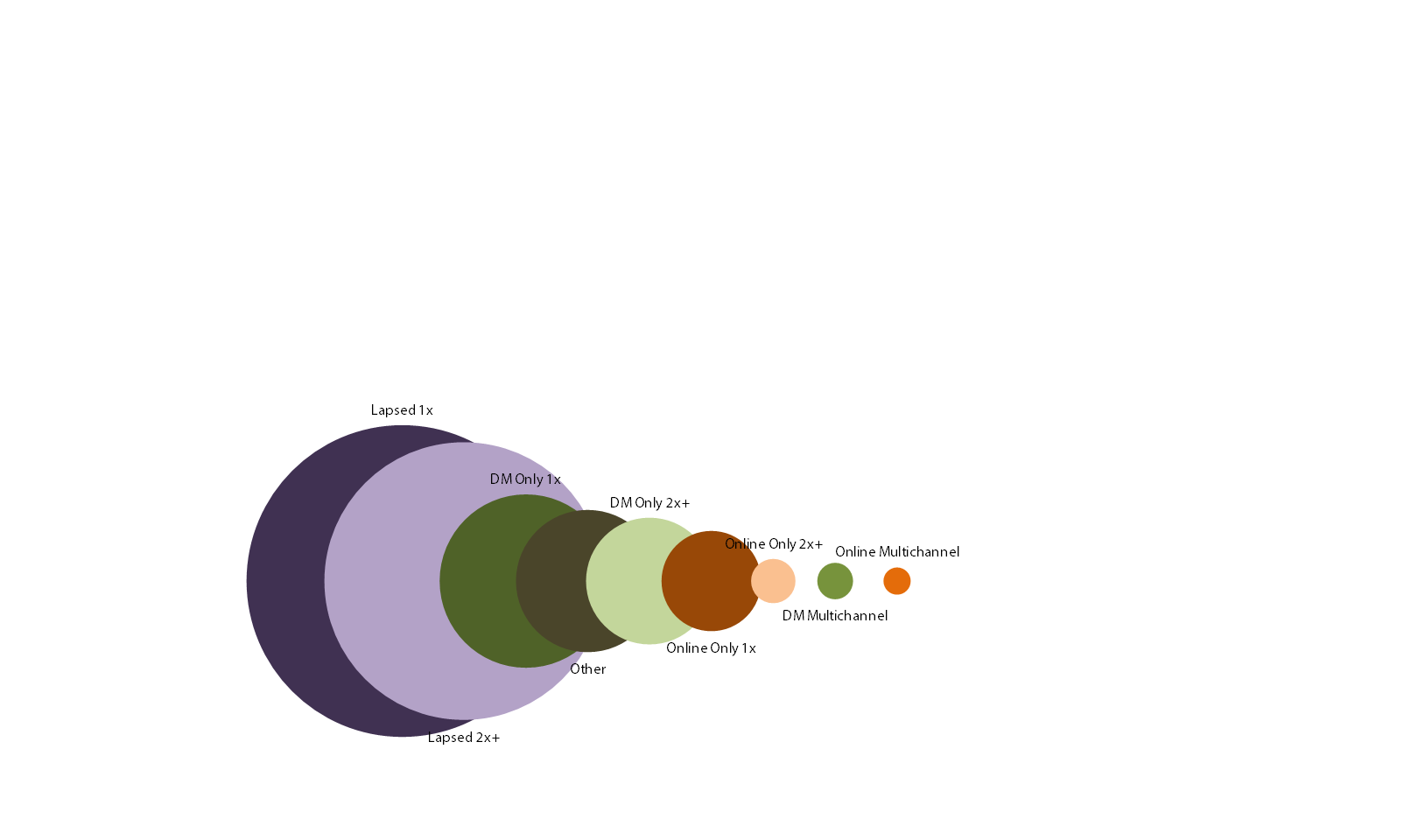 Relative size of segment by origin for active donors in past 24 months.
“Other” includes donors whose originating gift was neither direct mail or online, as well as those whom we could not identify the channel for the originating gift.
Multichannel report - cohorts
We routinely look at the following groups:
DM Only 1x:  Origin direct mail and 1 DM gift
DM Only 2x+: Origin direct mail and 2+ DM gifts
DM Multichannel:  Origin DM and 2+ gifts through multiple channels
Online Only 1x:  Origin online gift and 1 online gift
Online Only 2x+: Origin online gift and 2+ online gifts
Online Multichannel:  Origin online gift and 2+ gifts through multiple channels
[Speaker Notes: JONATHAN (FU with peter about why no single gifts and why no Origin DM and 1 gift through another channel)

When reviewing these segments and tracking their performance, this is an example of some buckets we tend look at these groups. 
You have the DM broken out into 3 groups: 
DM Only 1X (DM acquired and 1 DM gift)
DM Only 2X (DM acquired and 2+ DM gifts)
DM Multichannel (DM acquired and 2+ gifts through multiple channels

Then we view the online acquired in the same buckets except substitute DM for online.]
Multichannel File Composition
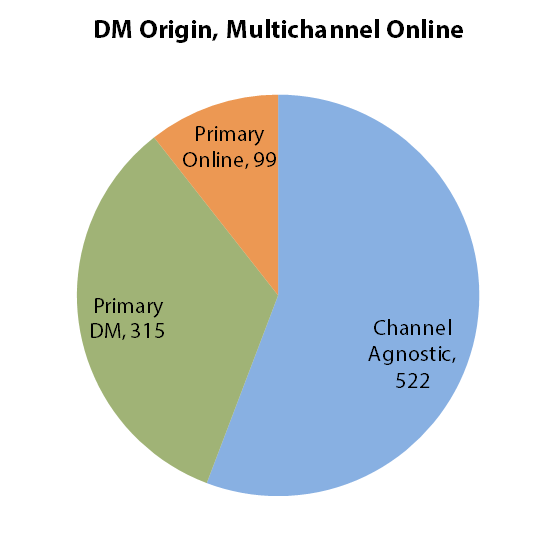 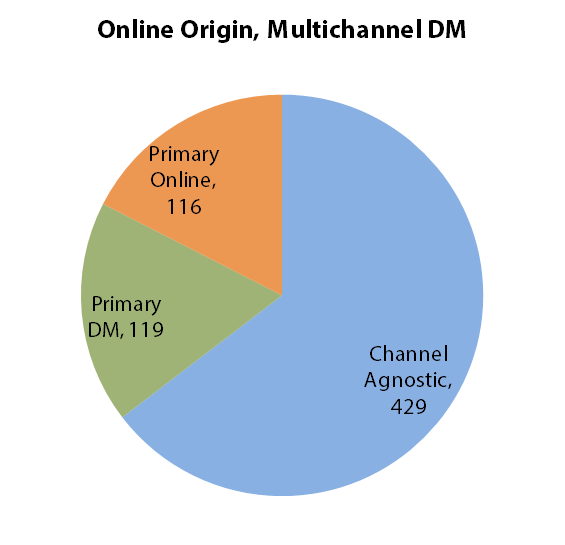 [Speaker Notes: About two thirds of online donors who convert to DM and half of DM donors who convert to online give equally to both channels.  But, in both cases, it is a small pool of donors.]
Turning Strategy into Action
One single multi-channel program budget and plan created each year 
Cross-channel goals 
Fluid budgets to optimize performance in real time
Define your team - big picture overview and smaller implementation team
Have planning and communication tools and procedures in place
Retain best practice for each channel
Plan for gift tracking and attribution 
Integrate your data via NCOA, ECOA, e-Append, phone match, etc. 
Review campaign performance holistically
Be patient for offline returns
Share Credit
Use results to optimize next campaign
[Speaker Notes: JONATHAN

When it comes to the actual strategy of the specific campaigns, you want to get all the teams together to discuss the upcoming objectives and construct of the campaigns. What do you want to accomplish? What is the core messaging? What copy and visual assets do each channel have? 

When you, together, have the answers to these types of questions, you want to make sure you draft it all together into a strategy document. This will be your living, breathing blueprint of the entire campaign. When changes are made, make them to the shared document so everyone may track them. You’ll likely be referencing this document multiple times throughout the life cycle of your campaign so it’s imperative to keep it up-to-date and accurate. 

Next steps should be to calendar the activities and the different stages of deliverables/deadlines. This is where you’re communications and production calendar comes into play.]
Learn, Iterate, Maximize, Optimize
1. Hypothesis

Develop hypotheses around acquisition, engagement, or donor conversion to support objective like increasing gift sizes, generating repeat giving, etc.
4. Implement

Take your learnings to market, cascading changes rapidly across your program to maximize our results.
Implement
Hypothesis
3. Analyze

Once you’ve accumulated a significant sample, move quickly into analysis.
Analyze
2. Test

Devise experiments to test your hypotheses in market, keeping in mind constraints and objectives.
Test
Common pitfalls
Not giving the team enough time to plan
Not looping in stakeholders for buy-in
Inviting everyone to every meeting
Creating everything from scratch each time
Not tracking your performance
Convincing leadership and/or board members to invest in integration tools and services

Working across departments/new ways of working & thinking
 
Change takes time & energy

Multi-channel/multi-department budgeting

Goal setting & expectation management

Someone has to lead
[Speaker Notes: WHITNEY
Please add more as you see fit. ;
Would be great to tell a story here if you feel comfortable]
Measurement
Method of assigning credit to a particular marketing touchpoint

Allows us to measure how spend in one channel drives revenue in another

There is no one method

Actionability is key

Remember – it’s a single organization

If you can’t measure it, you can’t manage it
Attribution
How to account for giving by channel
Last touch
Matchbacks
Monitor all channels to determine success
For example, online email acquisition should be measured by donor conversion across all channels
Matchbacks to look at gifts across all channels
General web giving
Set a time period
48-72 hours for email
30-60 days for direct mail, depending on mail schedule, postage, etc.
[Speaker Notes: Whitney/ Nick]
Trends & Take-Aways
Multichannel donors have higher loyalty, donor value and lifetime value
Multichannel donors are more likely to upgrade regardless of their origin source

More online donors convert to mail than vice versa

Get creative about how to expand campaigns across channels

Track your efforts
[Speaker Notes: JONATHAN (FU with Peter if need be)

Here are some basic trends to know about multichannel marketing:
We find more online donors convert to mail than vice versa. With this metric we are speaking about people who have only given a gift online before and/or only given a gift through mail. So do not be afraid to mail people you have only spoken to via online in the past! (is this true for acquired people in general?)
In fact we find that strong performing programs can convert up to 30% of online donors to the mail channel, while it’s usually more like 5% going from DM to Online. 
The multichannel donors tend to have more value than single channel donors. We find the multichannel donors are more likely to upgrade regardless of their origin source. So you’re not only getting repeat giving from these donors, but you’re also receiving increased giving from these donors.]
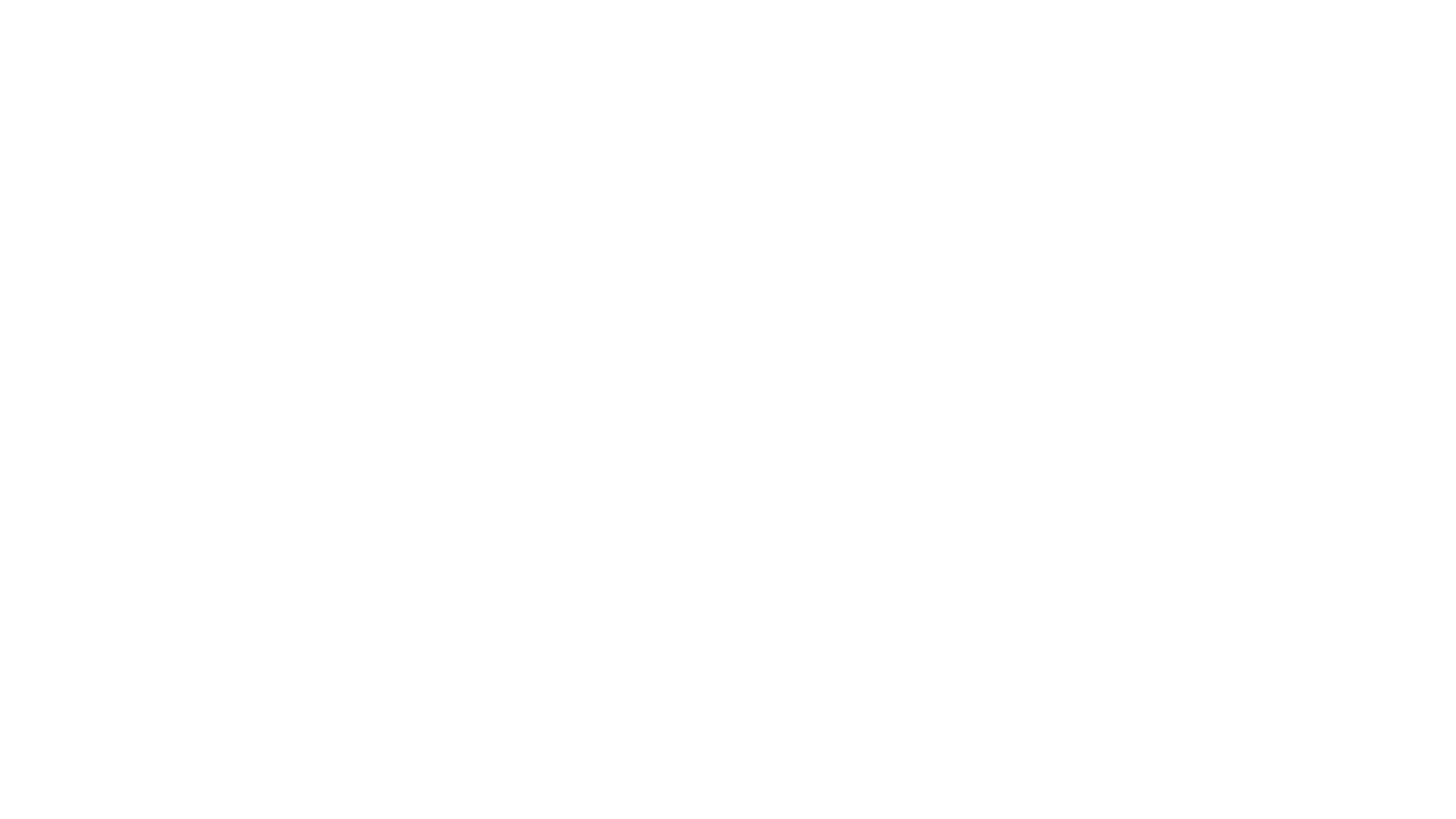 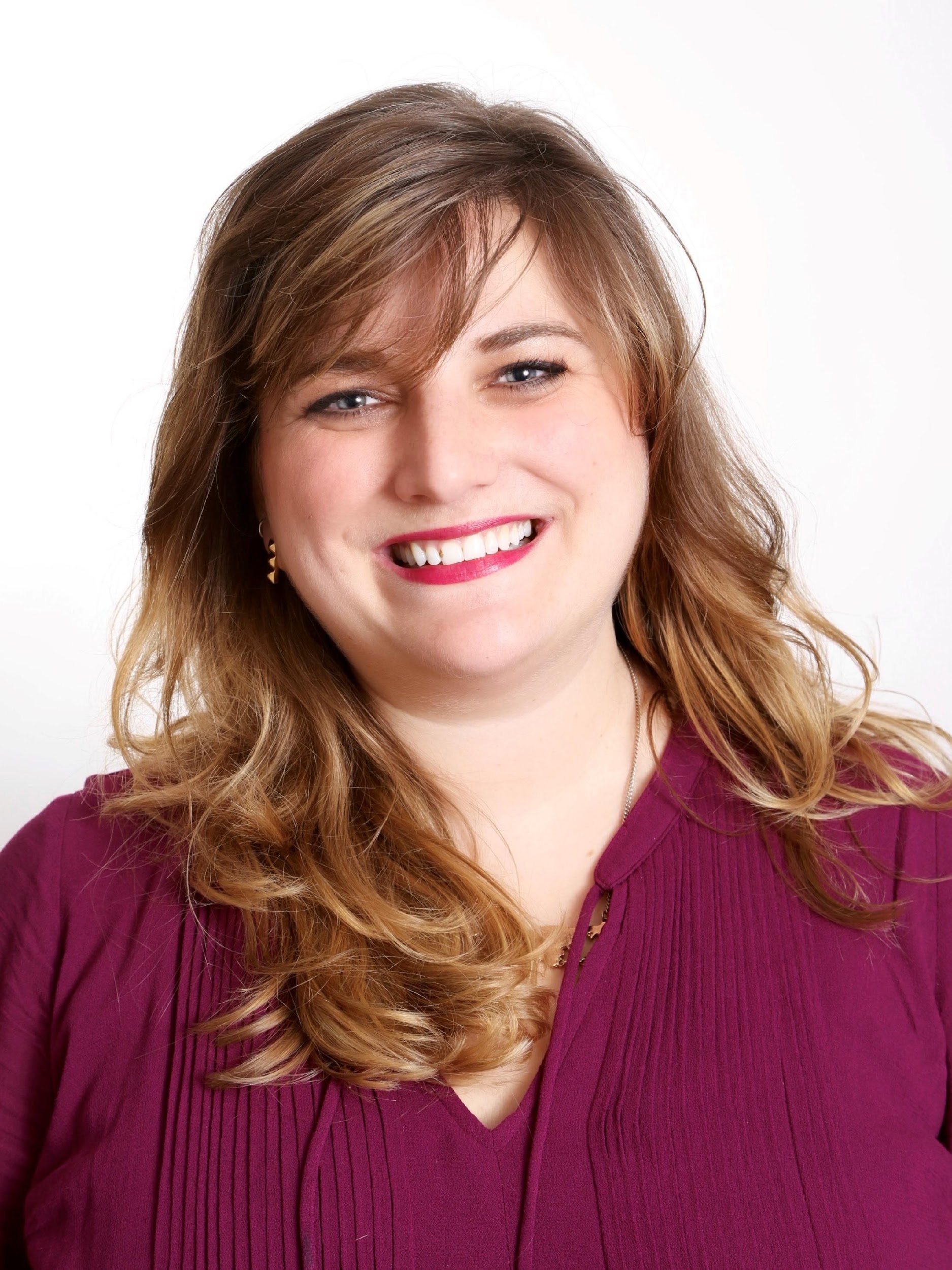 Questions? Contact Us!
Stephanie Drahan, Mal Warwick Donordigital
sdrahan@mwdagency.com
Clarke Humphrey, DNC
humphreyc@dnc.org
Lauren Williams, DNC
williamsl@dnc.org
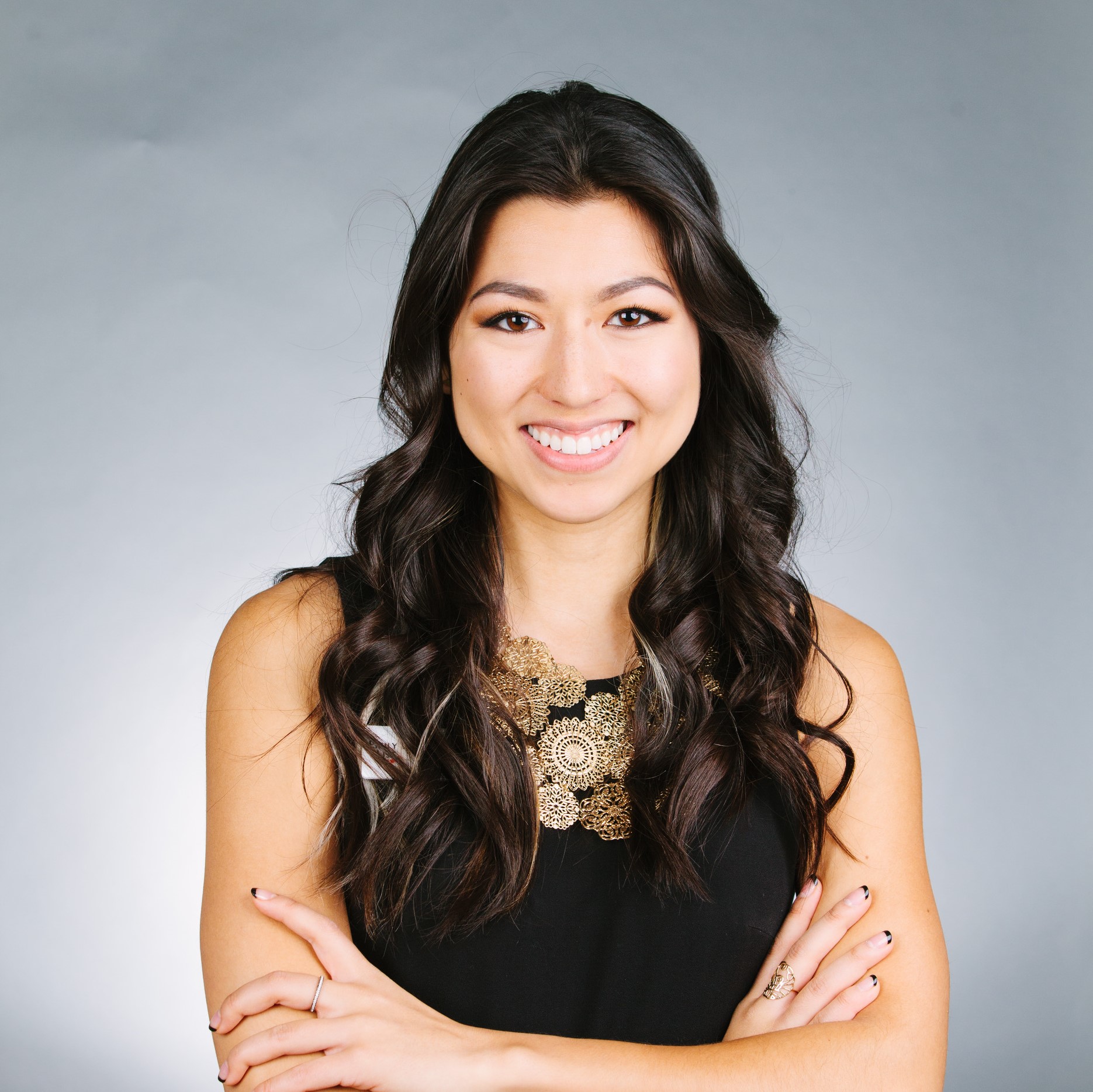 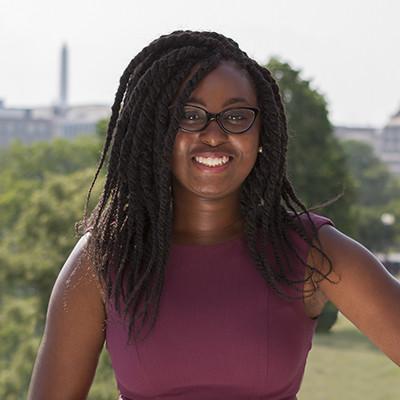